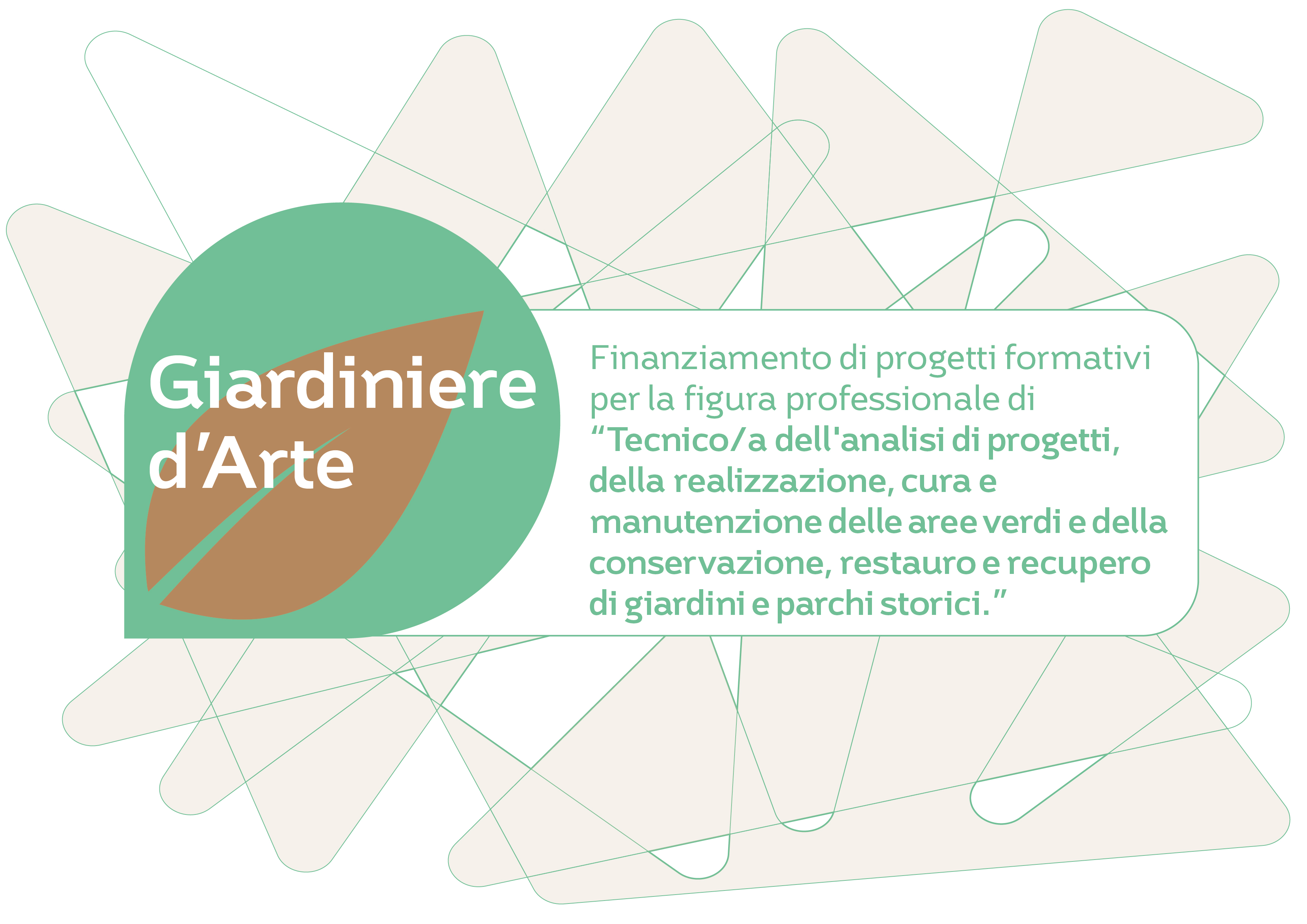 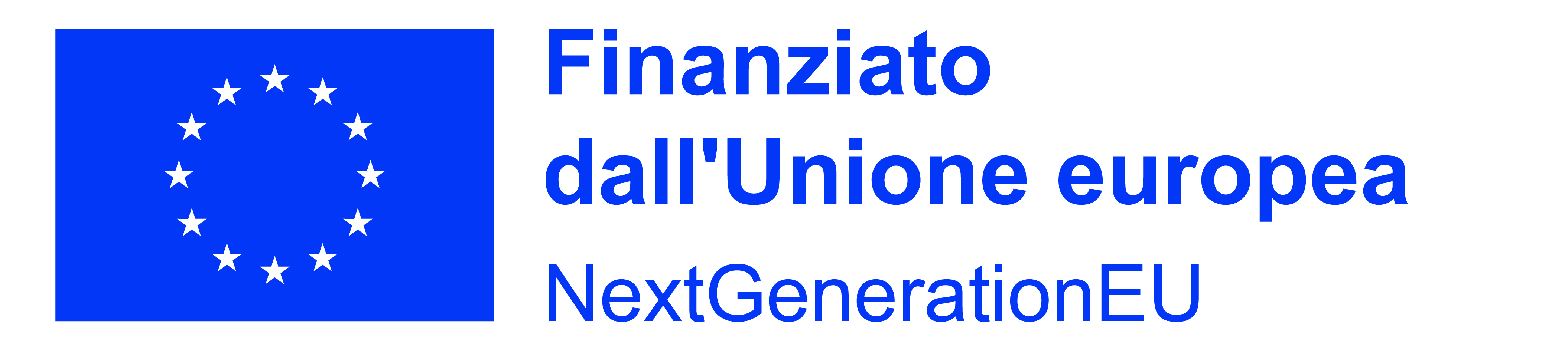 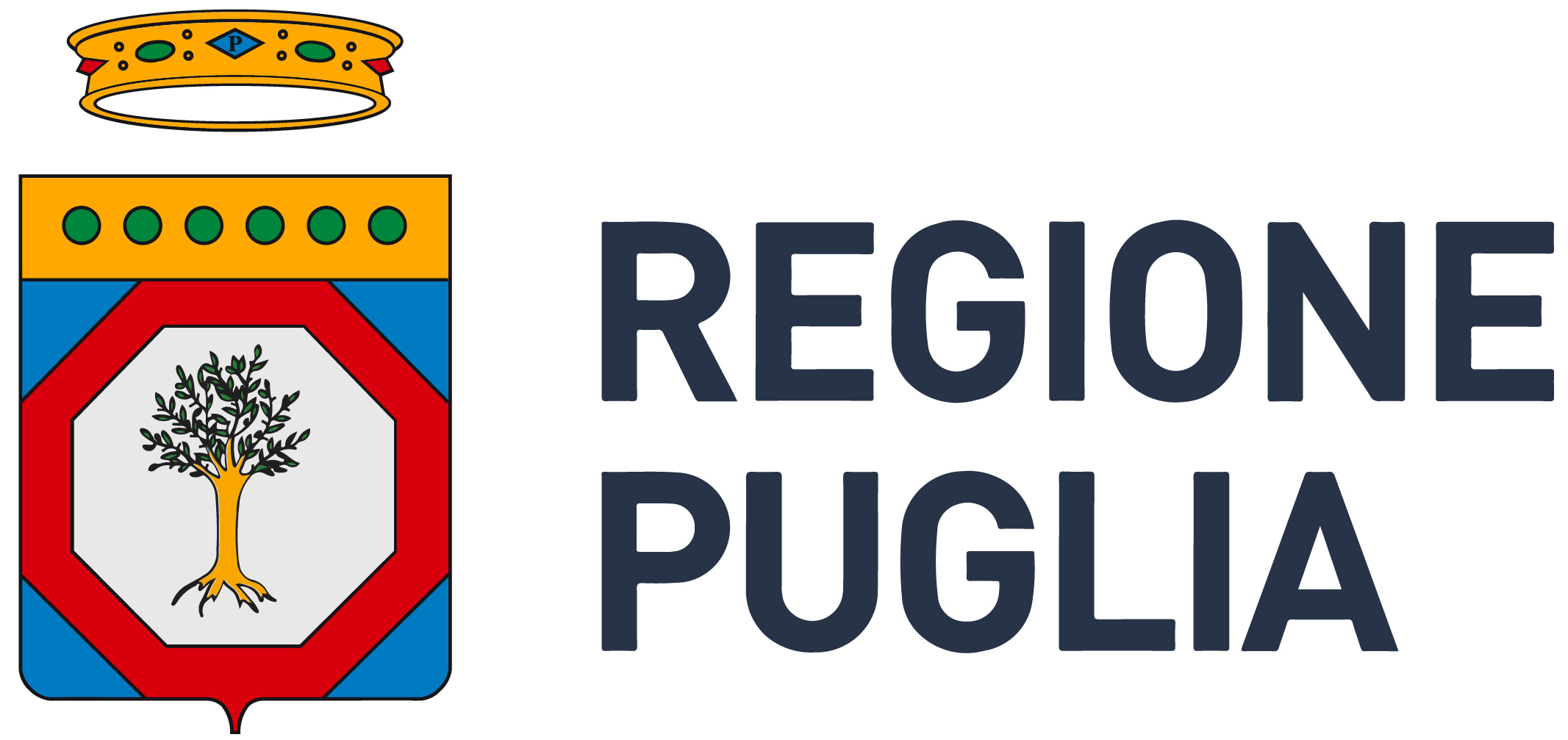 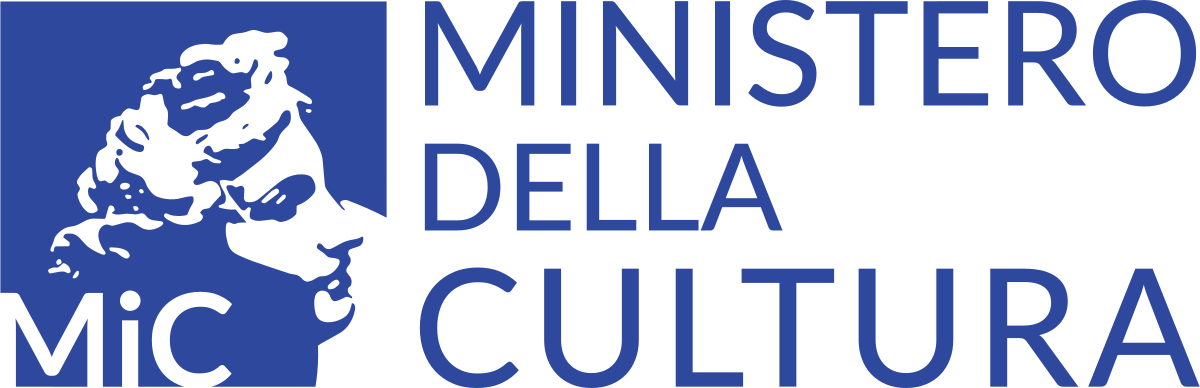 GIARDINIERE D’ARTE
per il finanziamento di progetti formativi per la figura professionale del Tecnico/a dell'analisi di progetti, della realizzazione, cura e manutenzione delle aree verdi e della conservazione, restauro e recupero di giardini e parchi storici

Obiettivi e finalità dell’Avviso

Finanziare progetti per la formazione della figura professionale di “Giardiniere d'arte per giardini e parchi storici”, figura professionale inserita nel RRFP - Repertorio Regionale delle Figure professionali della Regione Puglia con il codice 491.
Il Giardiniere d’arte per giardini e parchi storici è in grado di realizzare gli interventi rivolti alla conservazione, al rinnovamento, al rifacimento di elementi, spazi, architetture vegetali del giardino, padroneggiando le tecniche, i materiali e le modalità di messa a dimora, cura, prevenzione e rigenerazione degli elementi vegetali di cui sono composti. Realizza interventi di restauro, conservazione, manutenzione e gestione dei giardini e parchi storici nell’ambito del verde pubblico e privato, rispettando le forme originarie del giardino, valorizzando le peculiarità storiche, di cultura materiale, architettoniche, ambientali, paesaggistiche e di relazione. 

> obiettivo di riqualificazione di parchi e giardini storici
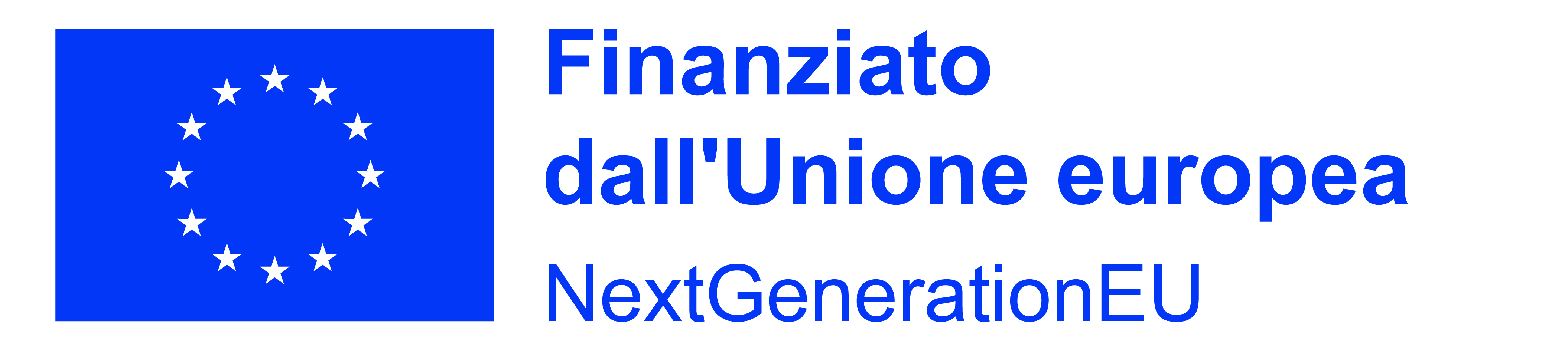 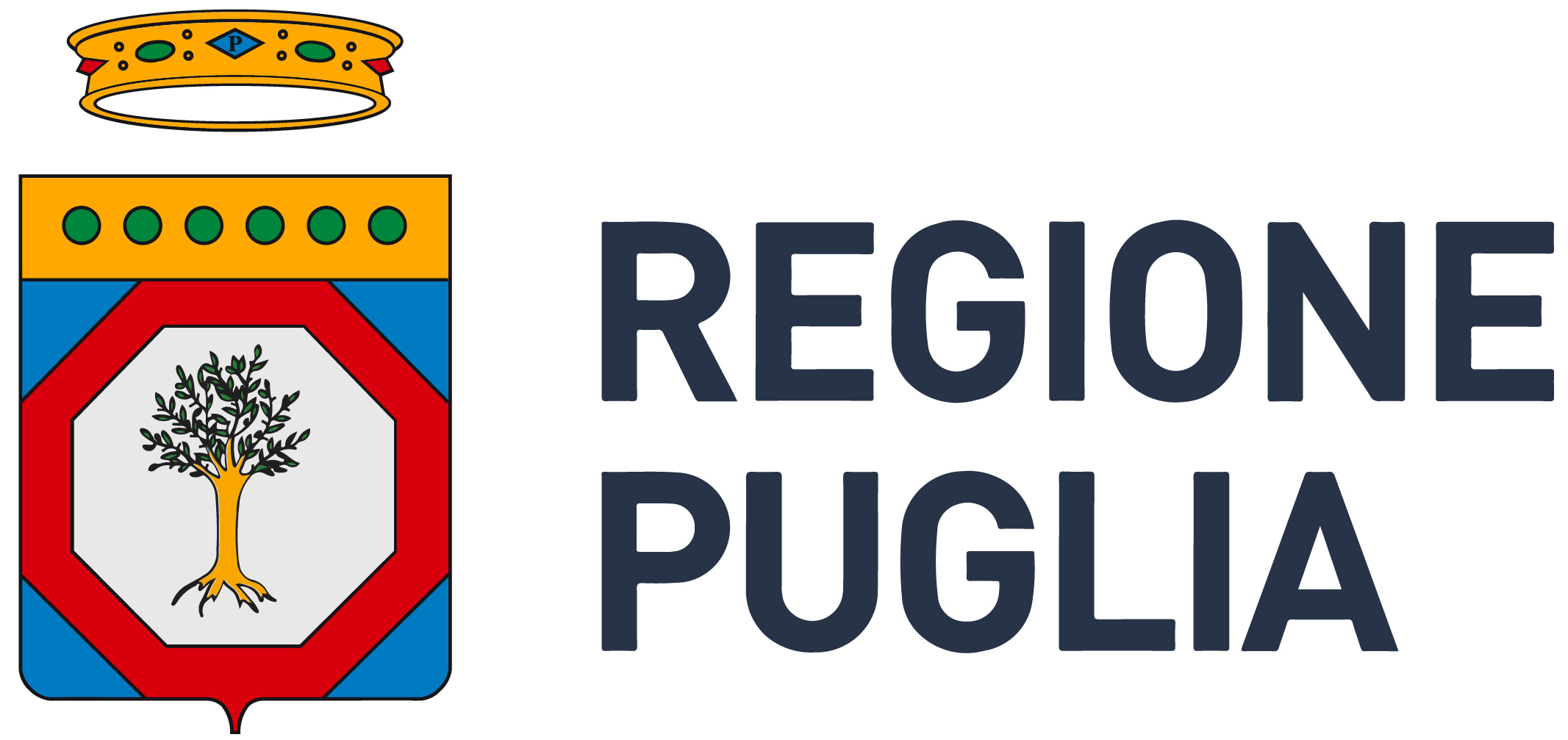 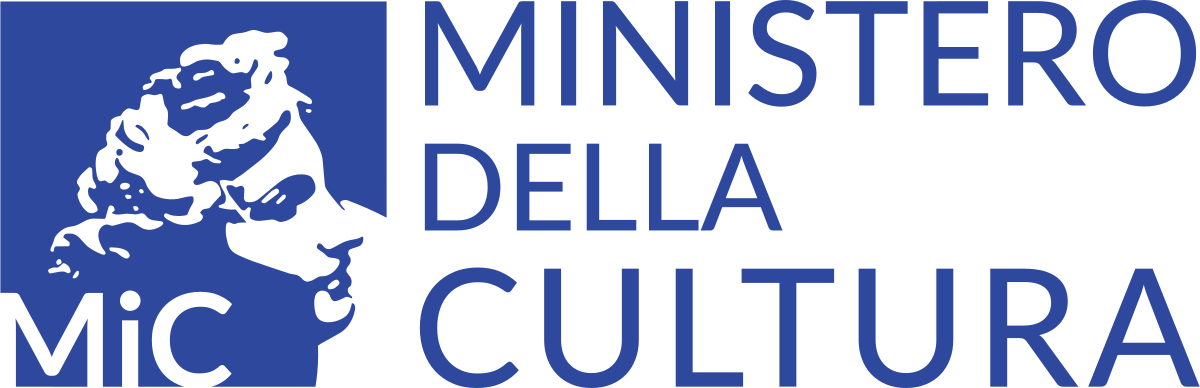 DOTAZIONE FINANZIARIA


La dotazione finanziaria complessiva degli interventi > 601.400 euro
a valere sulle annualità 2022/2023 e 2023/2024 e corrispondente a 97 soggetti formati
(si prevede un costo medio di 6.200 euro a discente per l’intero corso).


Fonte risorse:
PNRR - Missione 1, Componente 3, Misura 2 Investimento 2.3 “Programmi per valorizzare l’identità dei luoghi: parchi e giardini storici”, considerata la disponibilità prevista dal D.S.G. n. 589 del 08/07/2022.

IMPORTO MASSIMO FINANZIABILE (per singolo progetto) > 120.280 euro
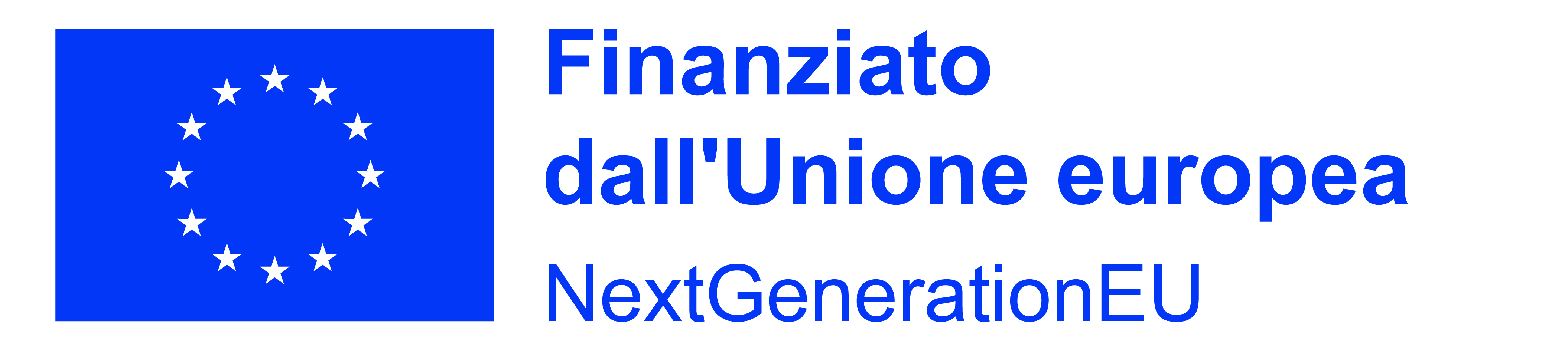 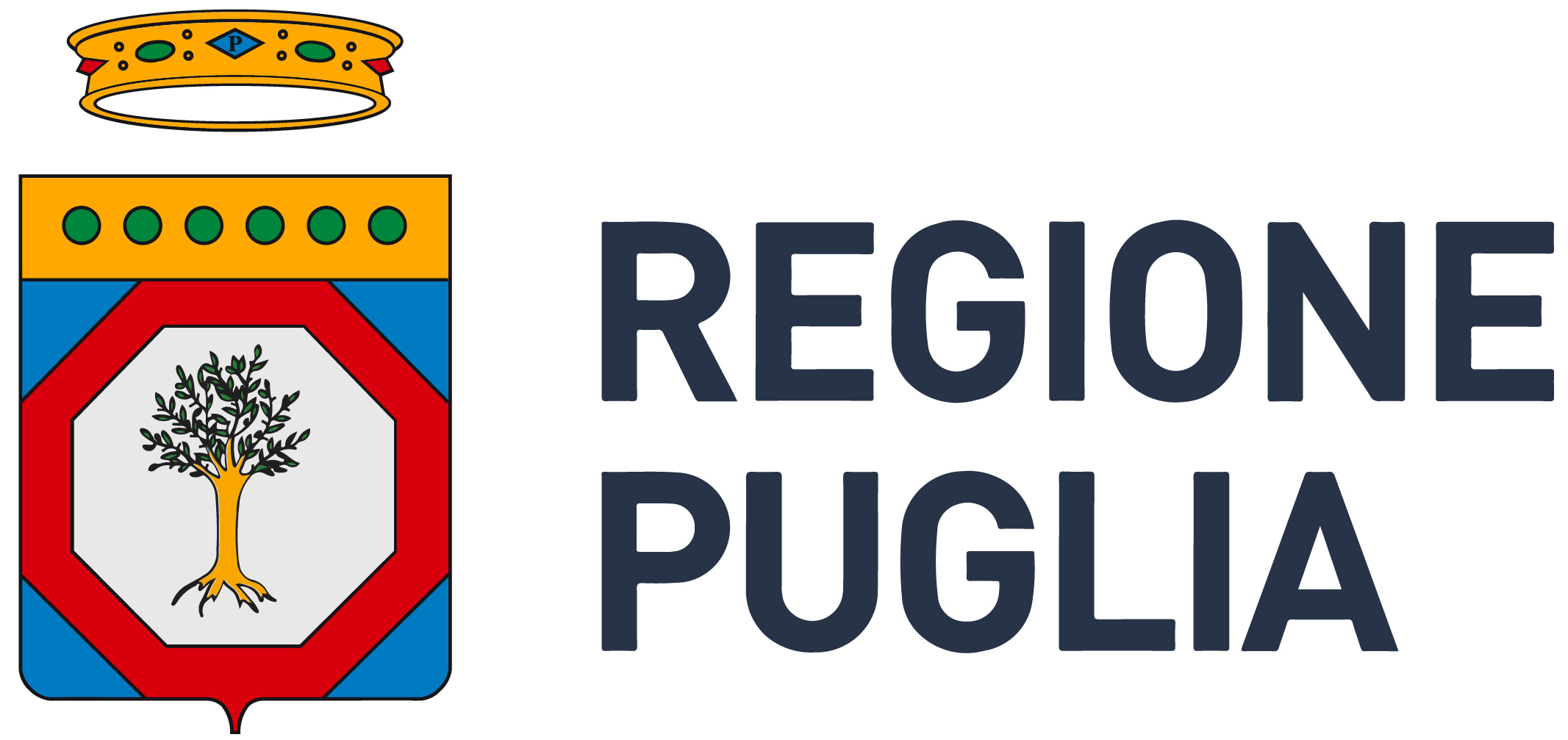 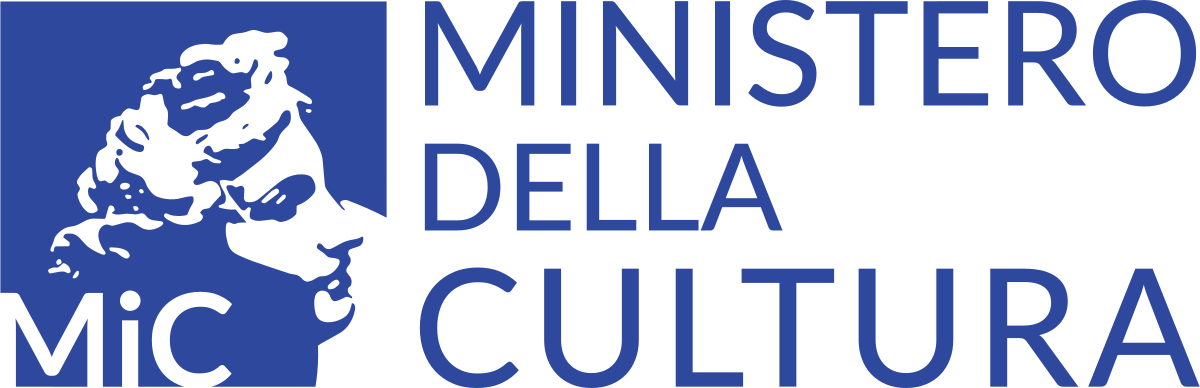 SOGGETTI ATTUATORI


secondo quanto previsto dalla DGR n. 1686 del 29 novembre 2022, sono soggetti attuatori del Programma in Regione Puglia:
Dipartimento Politiche del Lavoro, Istruzione e Formazione: provvede alle attività di selezione delle operazioni formative;
Sezione Formazione: provvede alle attività di gestione delle operazioni formative selezionate (gestione finanziaria e monitoraggio e invio dati sul sistema REGIS) e al rilascio degli attestati con il supporto del Dipartimento Politiche del Lavoro, Istruzione e Formazione.
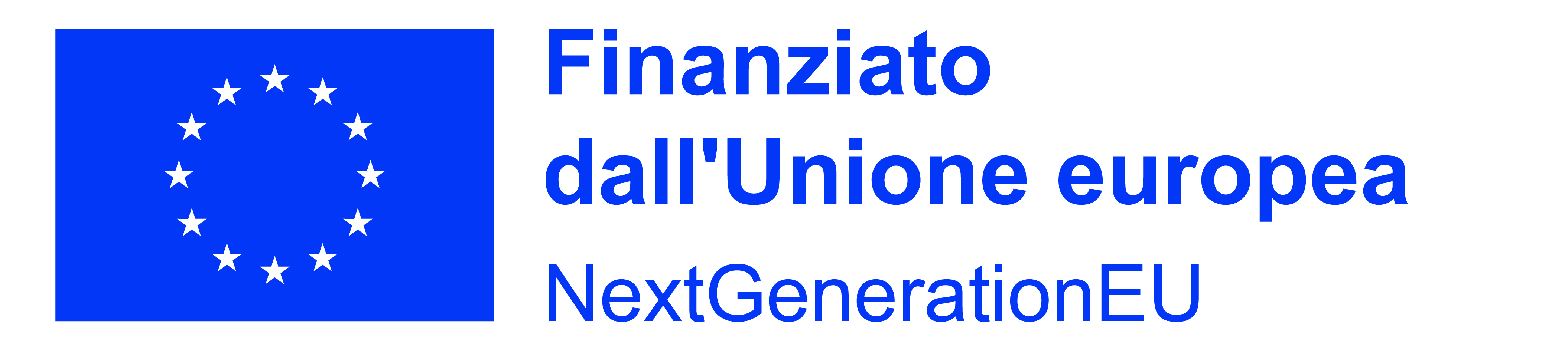 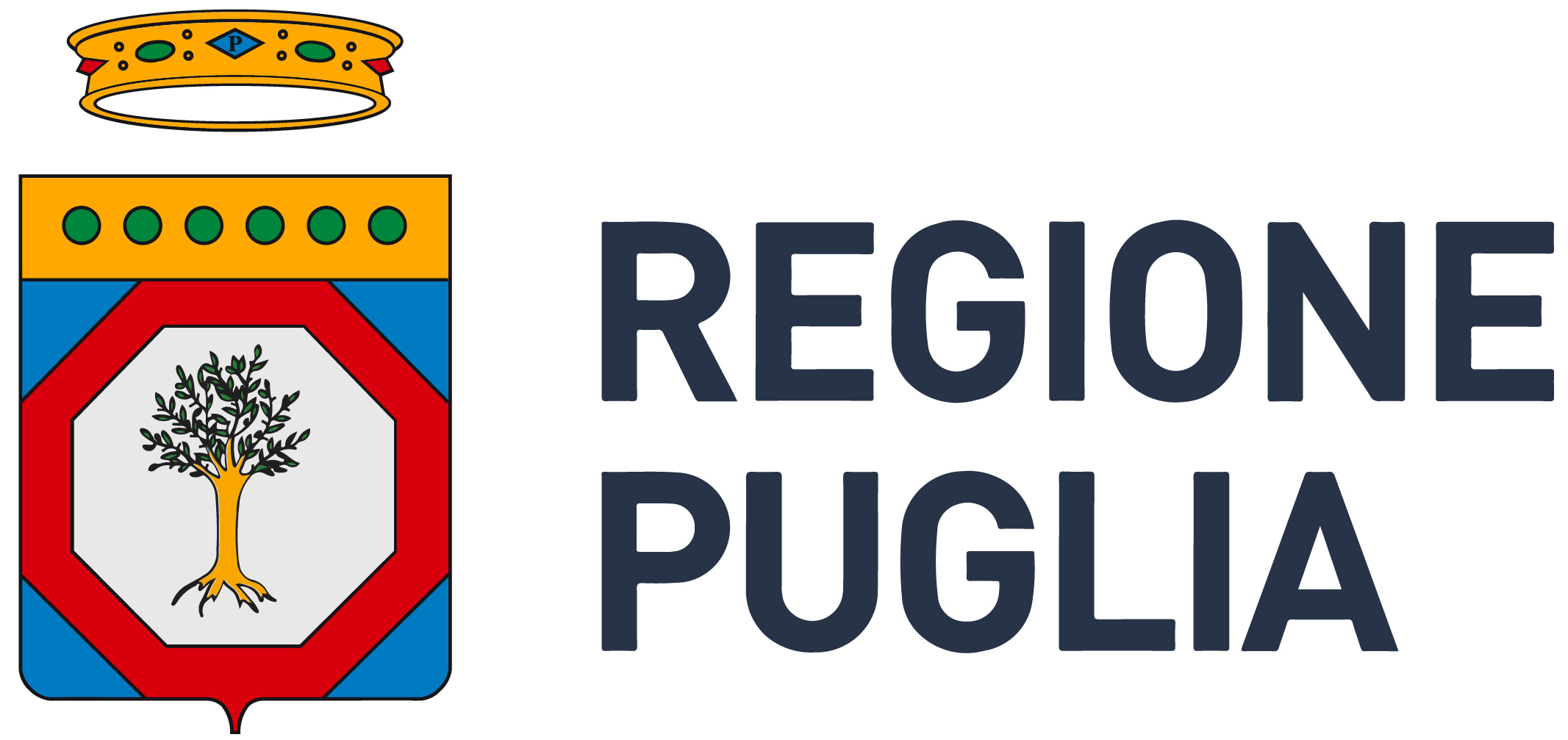 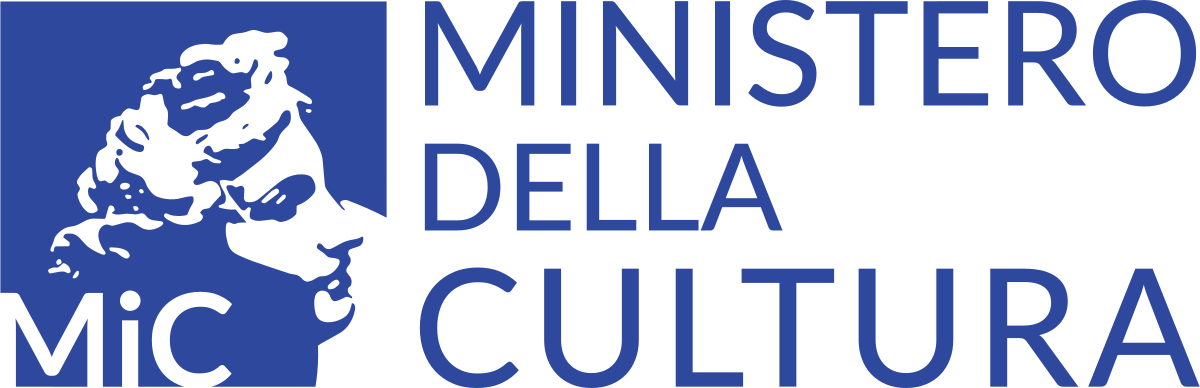 SOGGETTI REALIZZATORI RESPONSABILI DEGLI INTERVENTI


Chi può presentare la proposta progettuale:
operatori in forma singola che, alla data di presentazione dell’istanza, siano inseriti nell’elenco degli Organismi accreditati all’erogazione di servizi formativi ai sensi della D.G.R. n. 1474 del 02/08/2018 e ss.mm.ii. e dell’Avviso pubblico approvato con determinazione dirigenziale della Sezione Formazione Professionale n. 653 dell’11/06/2019 e ss.mm.ii.. 

Ad esito della selezione, tali Soggetti proponenti assumeranno la denominazione di “Soggetti realizzatori responsabili degli interventi”.
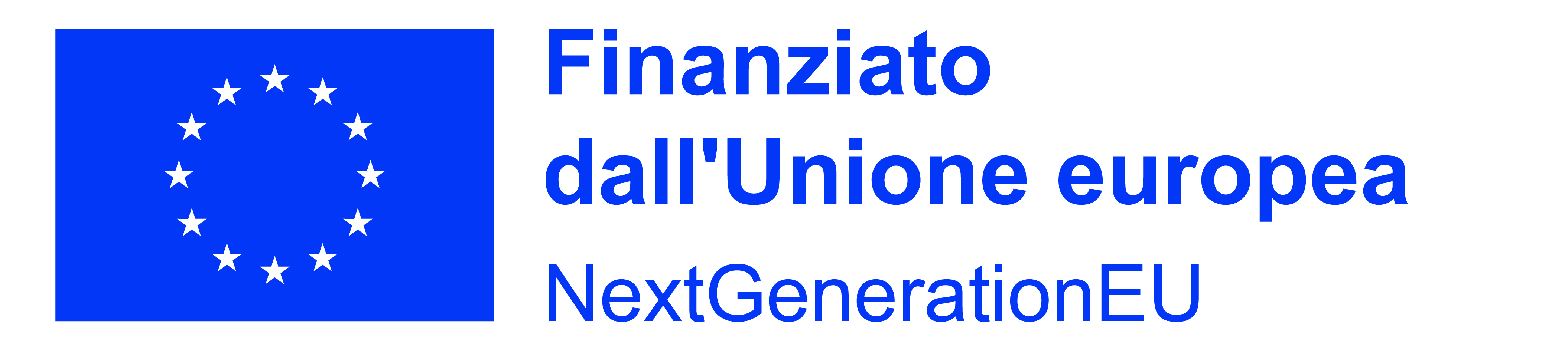 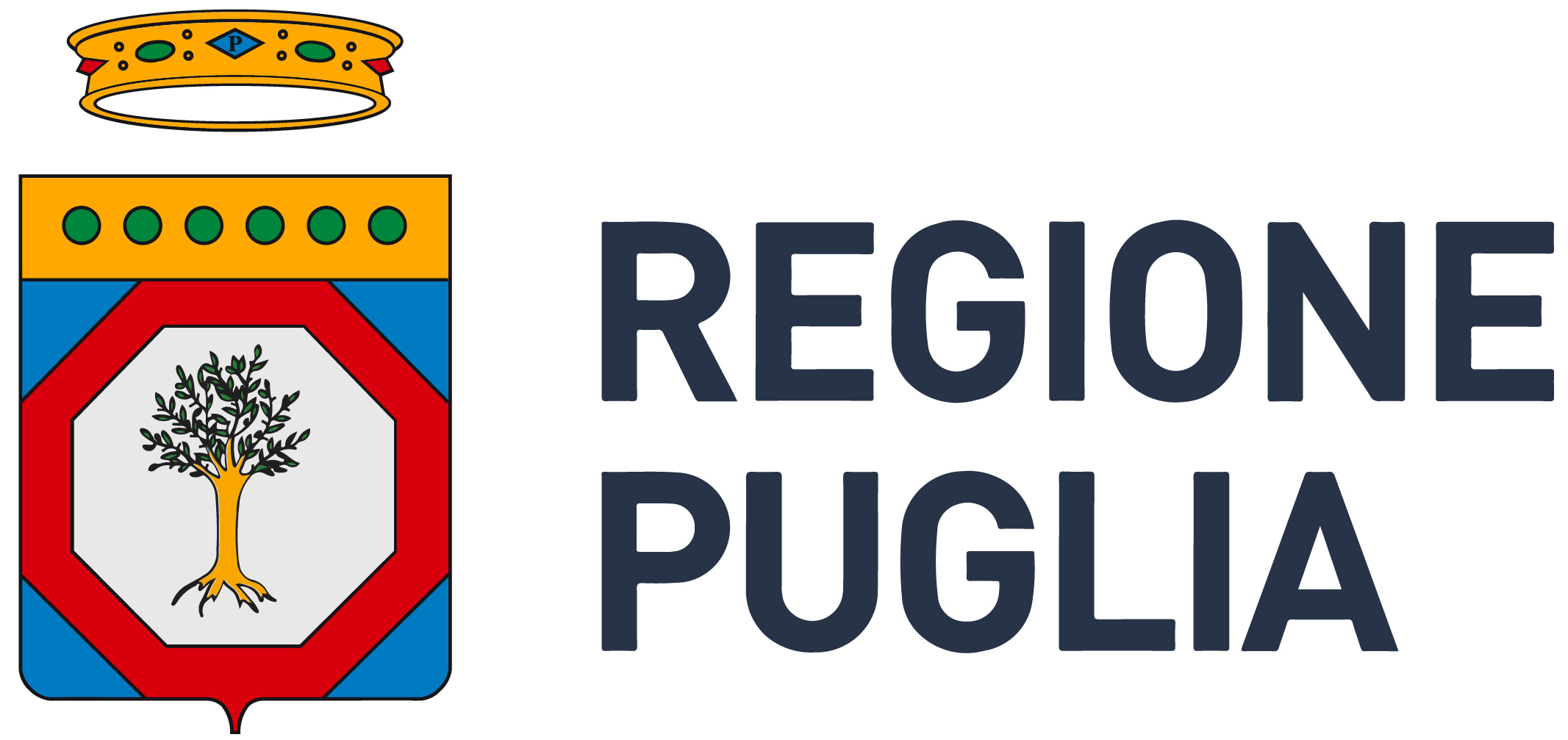 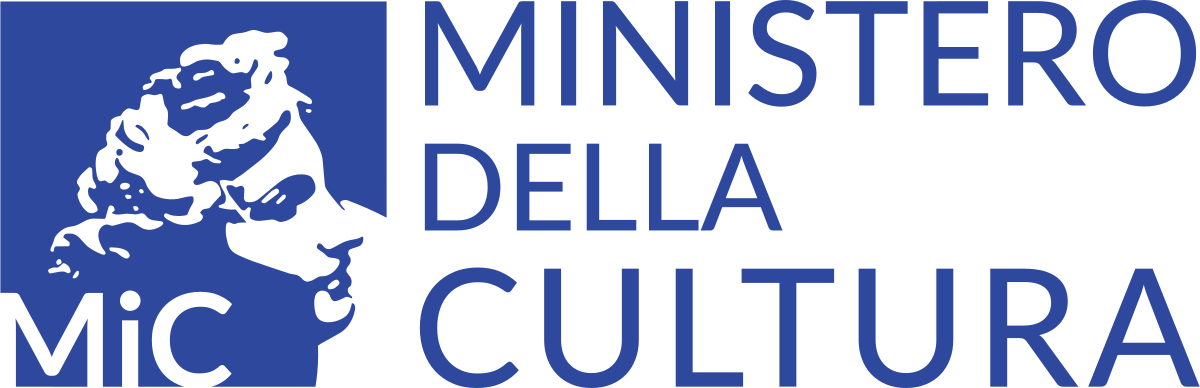 PARTNER OBBLIGATORI

L’attuazione dell’attività formativa dovrà prevedere obbligatoriamente, oltre all’organismo formativo accreditato, il coinvolgimento di:
Uno o più giardini storici di rilievo (appartenenti a Ministero della Cultura, Enti territoriali, Fondazioni o Dimore storiche), con l’obiettivo di offrire spazi per lo svolgimento della parte pratica del corso, nonché per visite e attività di laboratorio;
Tessuto imprenditoriale e produttivo, compreso il Terzo settore, presente sul territorio (es. filiera florovivaistica, aziende con OS24, etc.) con l’obiettivo, attraverso partenariati o azioni sinergiche, di accrescere l’esperienza formativa e generare un primo contatto col mondo del lavoro.
In generale appartenenti ai soggetti richiamati dal D.Lgs n. 42/2004 all’art. 10: Stato, Regioni, altri enti pubblici territoriali, nonché ogni altro ente ed istituto pubblico e persone giuridiche private senza fine di lucro, ivi compresi gli enti ecclesiastici civilmente riconosciuti.
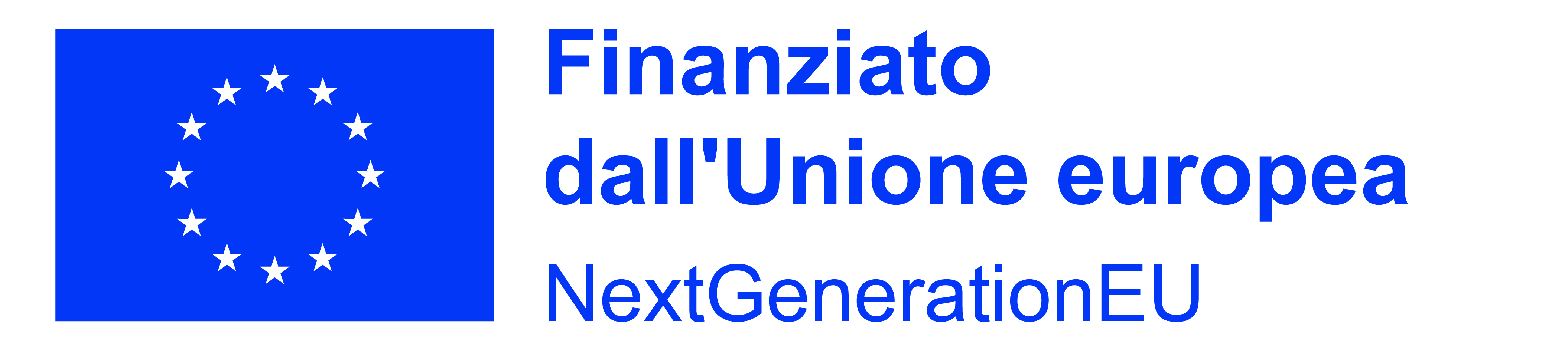 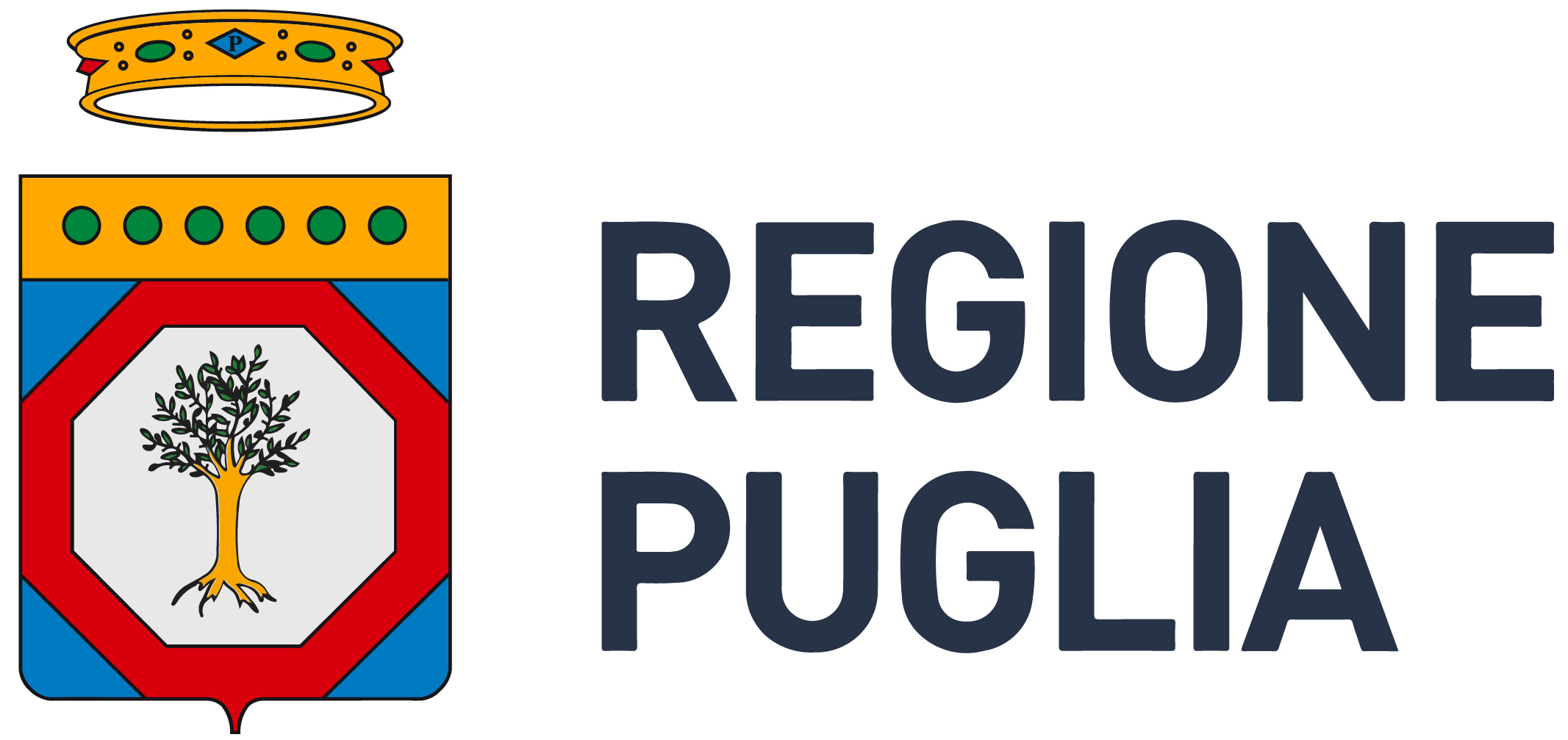 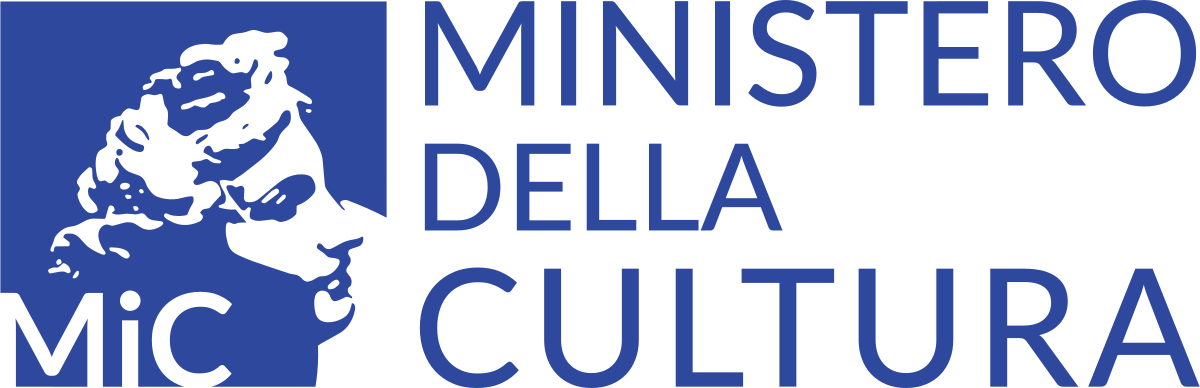 POSSIBILI ALTRI PARTNER

Istituti Agrari, che potranno mettere a disposizione docenti per le materie tecniche del corso, con particolare riferimento alle competenze di agraria e botanica, nonché aule, laboratori e spazi di esercitazione;
Istituzioni di Alta formazione artistica, che potranno mettere a disposizione docenti per le materie tecniche del corso, con particolare riferimento alle competenze di arti plastiche e visive, nonché aule, laboratori e spazi di esercitazione;
Università, che potranno mettere a disposizione eventuali aule per la parte teorica e docenti per le materie di architettura del giardino e del paesaggio, storia dell’arte, storia dei giardini, botanica, scienze della natura; potranno inoltre mettere a disposizione dei corsi (svolgimento di lezioni e laboratori) gli Orti Botanici afferenti ai dipartimenti di Botanica.
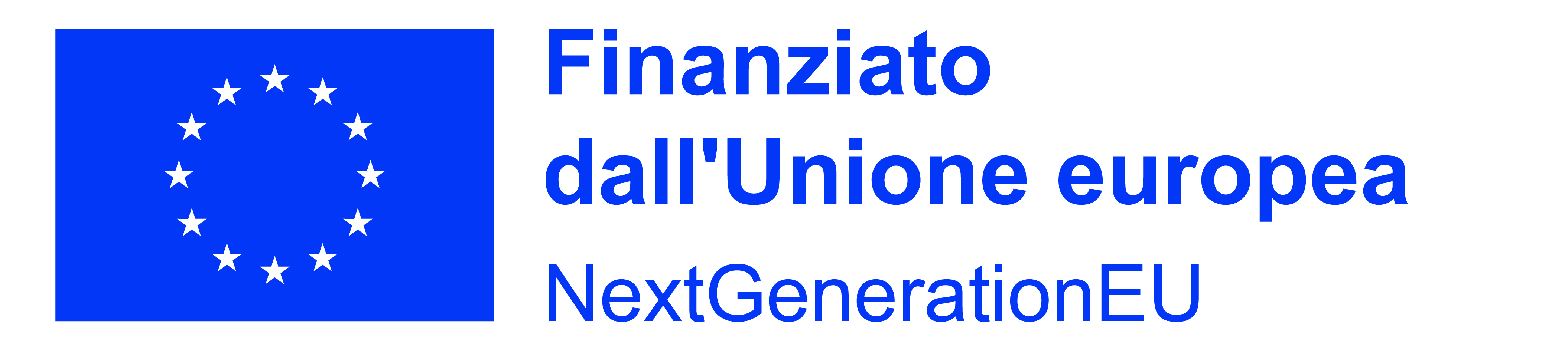 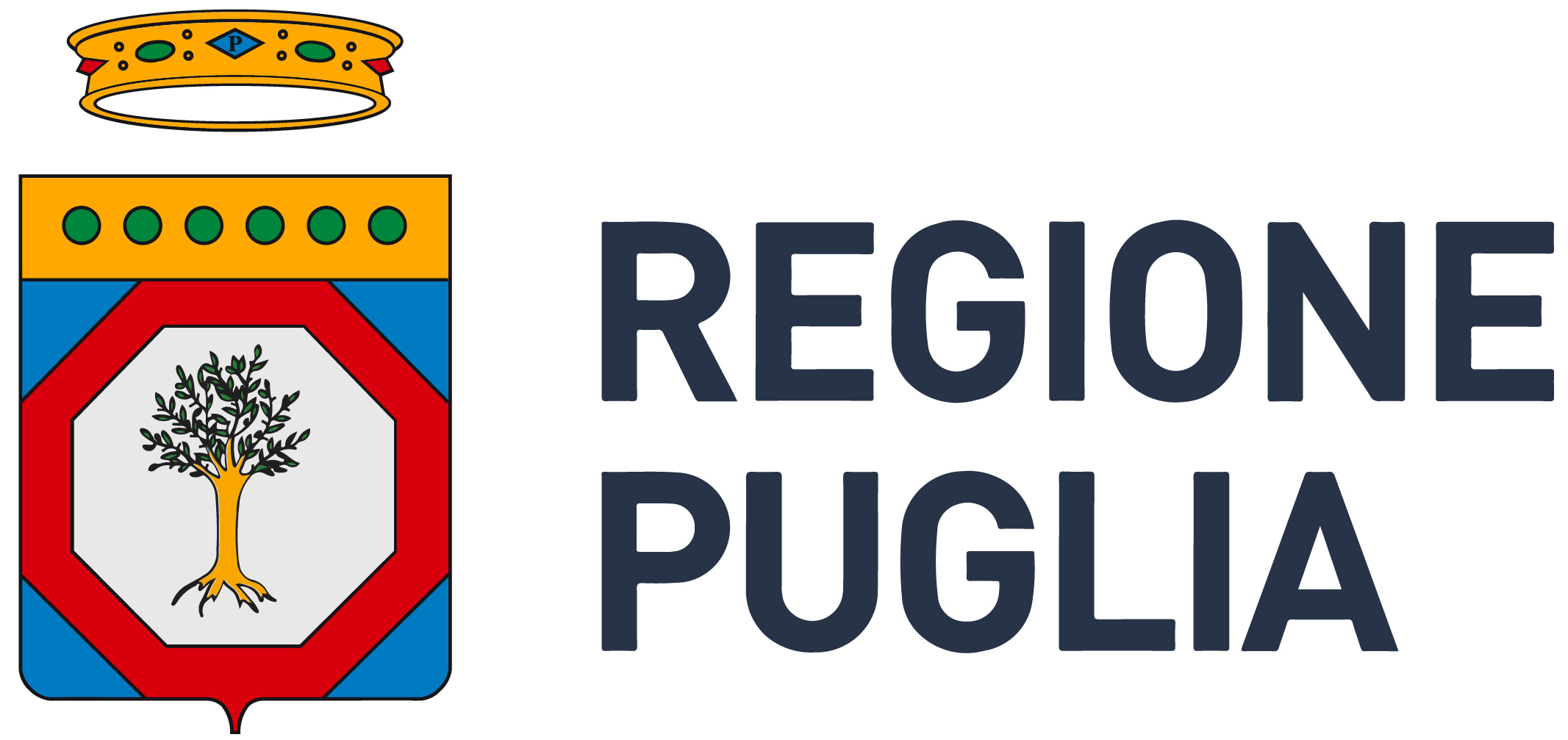 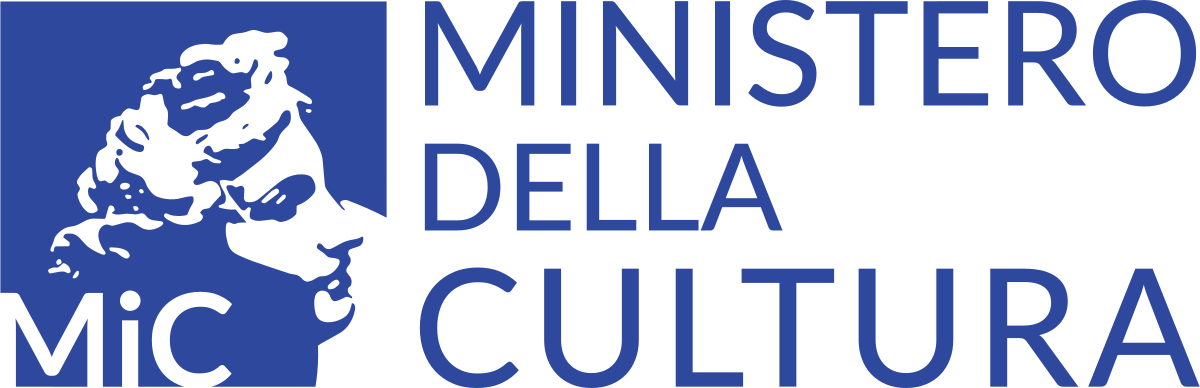 INTERVENTI FINANZIABILI

Percorsi formativi finalizzati al rilascio della qualifica professionale di “Giardiniere d'arte per giardini e parchi storici” progettati con riferimento alla figura di “Tecnico/a dell'analisi di progetti, della realizzazione, cura e manutenzione delle aree verdi e della conservazione, restauro e recupero di giardini e parchi storici (Giardiniere d'arte per giardini e parchi storici)” inserita nel Repertorio Regionale delle Figure professionali della Regione Puglia con il codice 491 e nel rispetto dello standard formativo adottato con D.G.R. n. 1405 del 17/10/2022.

Ogni corso dovrà prevedere una durata pari a 600 ore, secondo la seguente articolazione descritta nello standard formativo specifico.
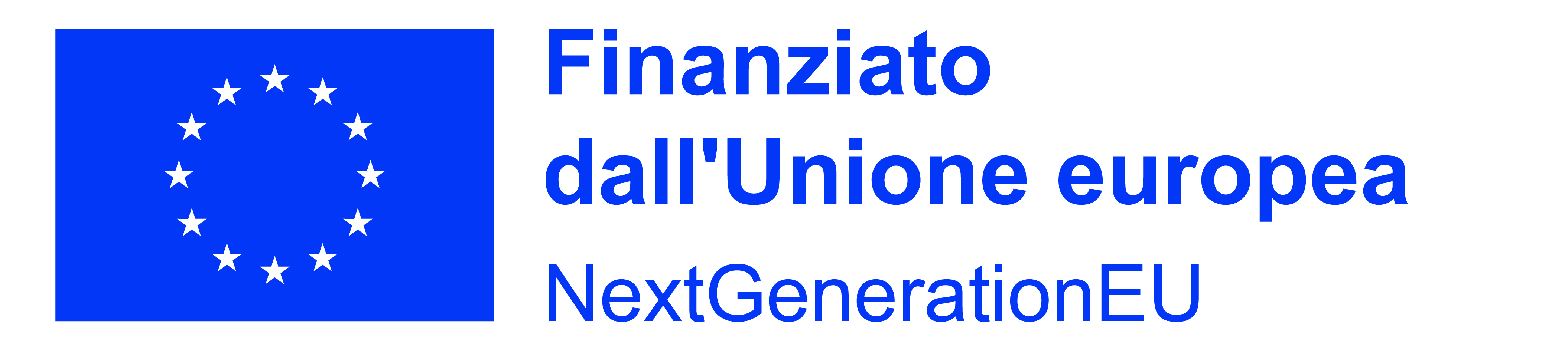 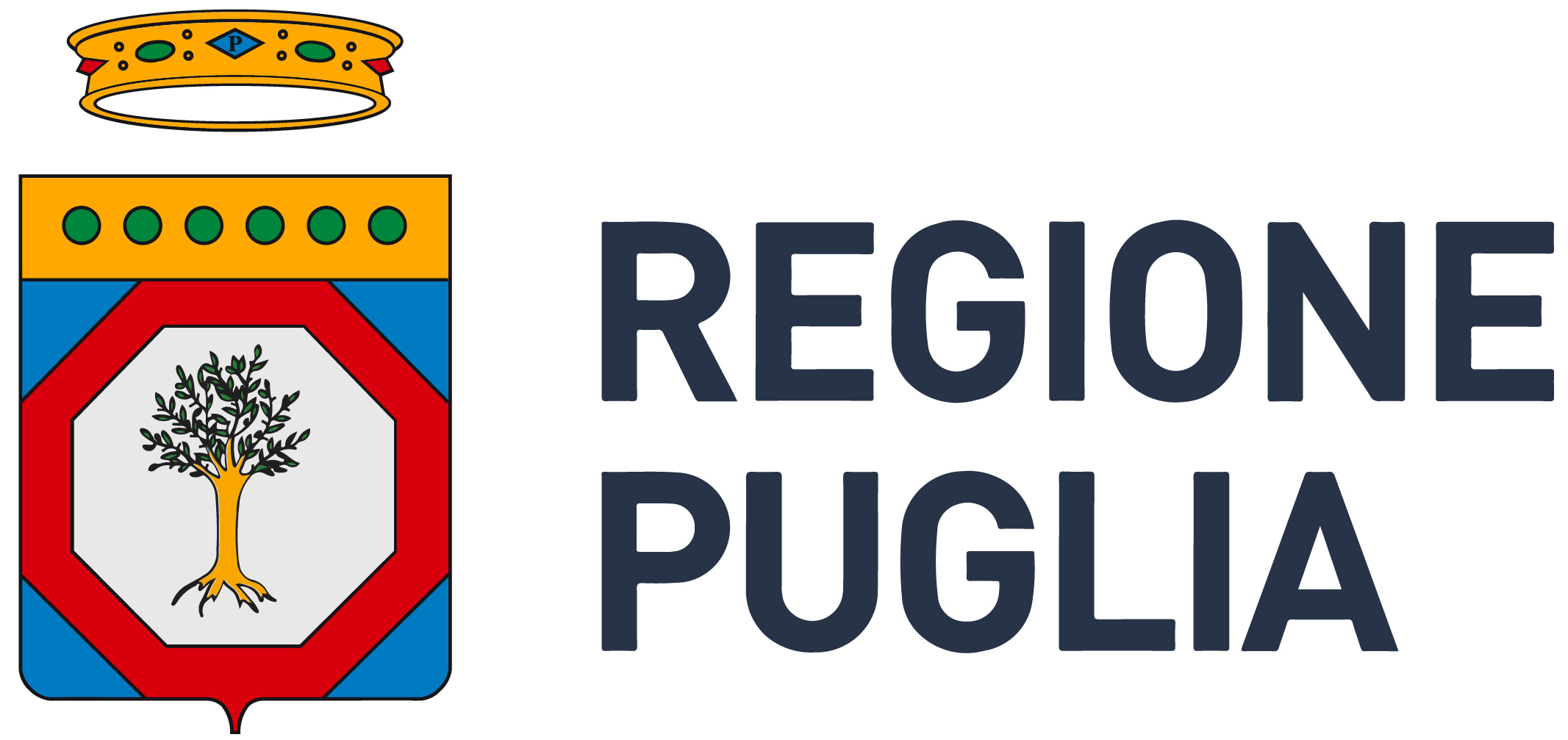 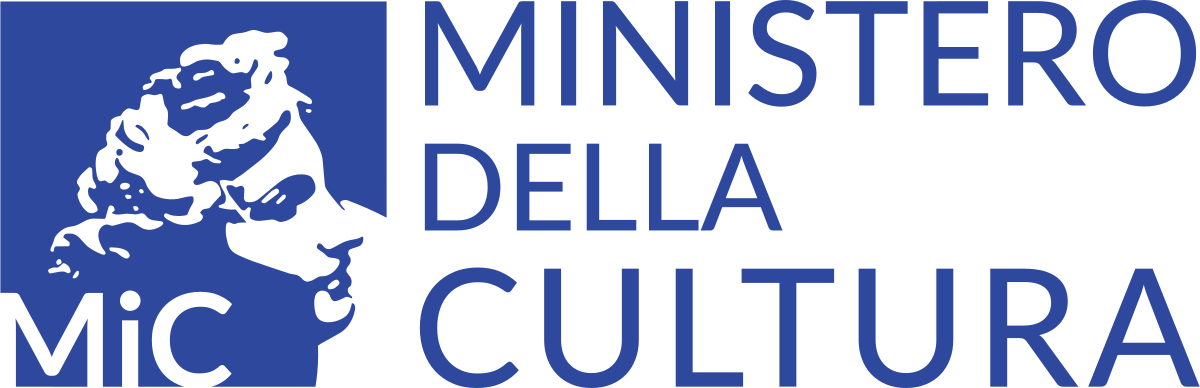 ARTICOLAZIONE DEL PERCORSO FORMATIVO
+ sino a 100 ore aggiuntive su temi specifici + STAGE
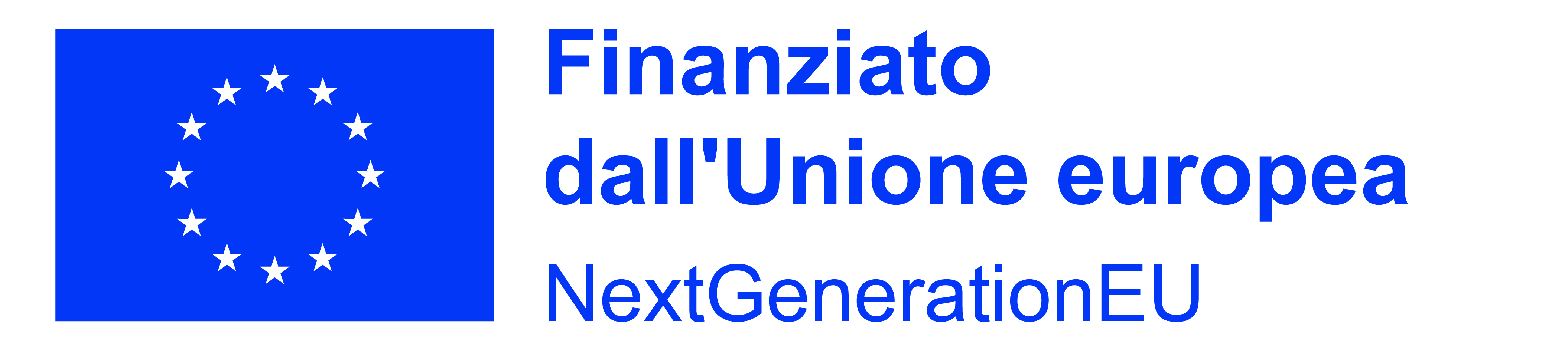 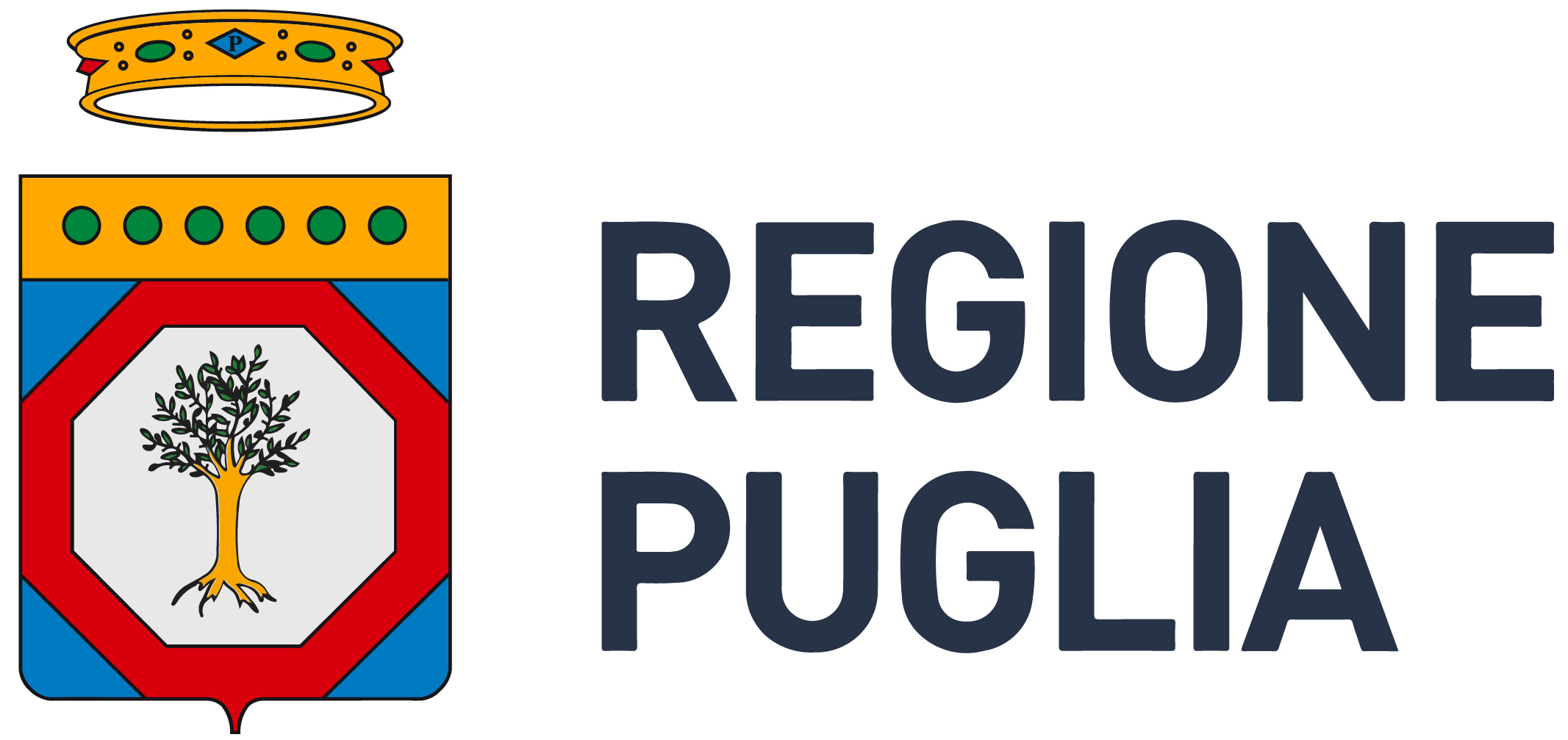 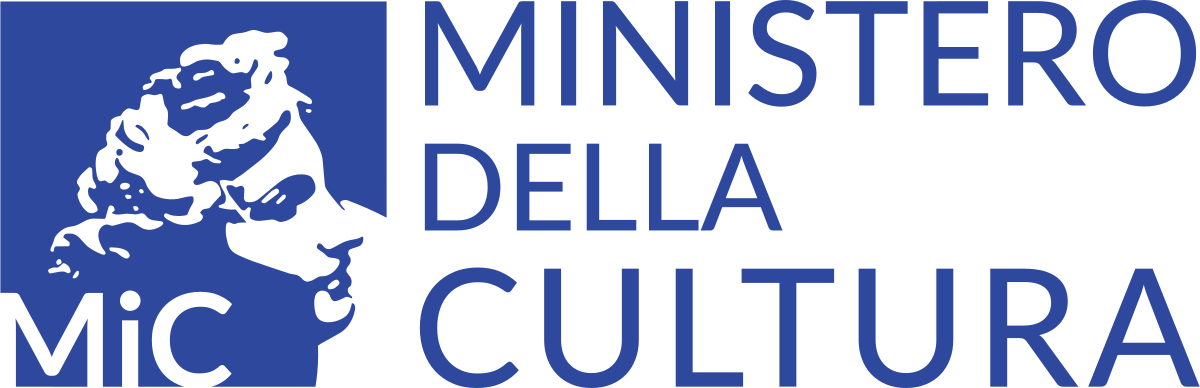 DESTINATARI DEI PERCORSI FORMATIVI 
I destinatari dei percorsi formativi a valere sul presente Avviso sono cittadini residenti o domiciliati in Puglia,  che abbiano compiuto il 18° anno di età e che siano in possesso, in alternativa, di:
diploma di istruzione secondaria di secondo grado di durata quinquennale; 
qualifica IeFP di operatore agricolo (qualifiche in uscita dagli Avvisi regionali OF);
diploma IeFP di tecnico agricolo (diplomi professionali in uscita dagli Avvisi regionali OF); 
tre anni di esperienza lavorativa nel settore di riferimento (documentabile e comprovabile) con almeno diploma di scuola secondaria di primo grado.
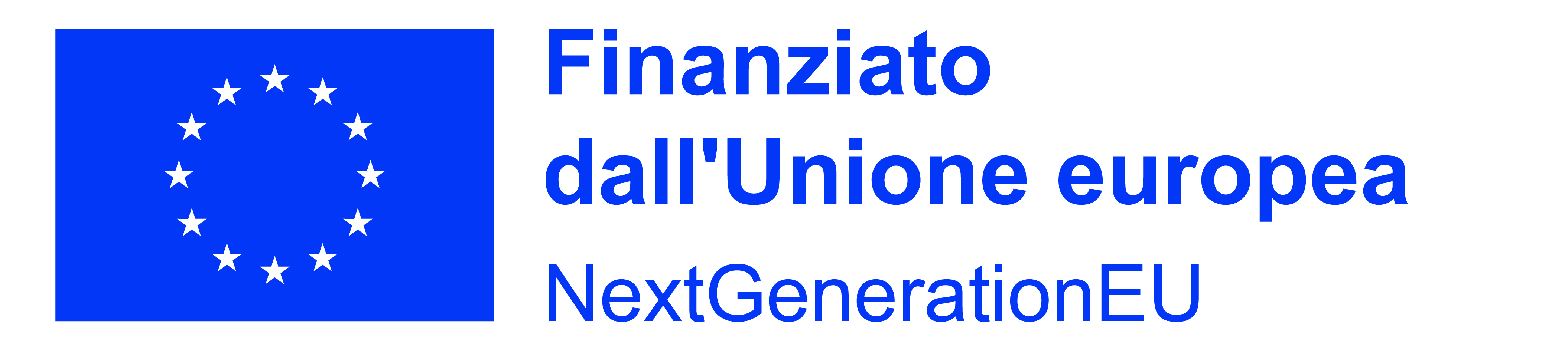 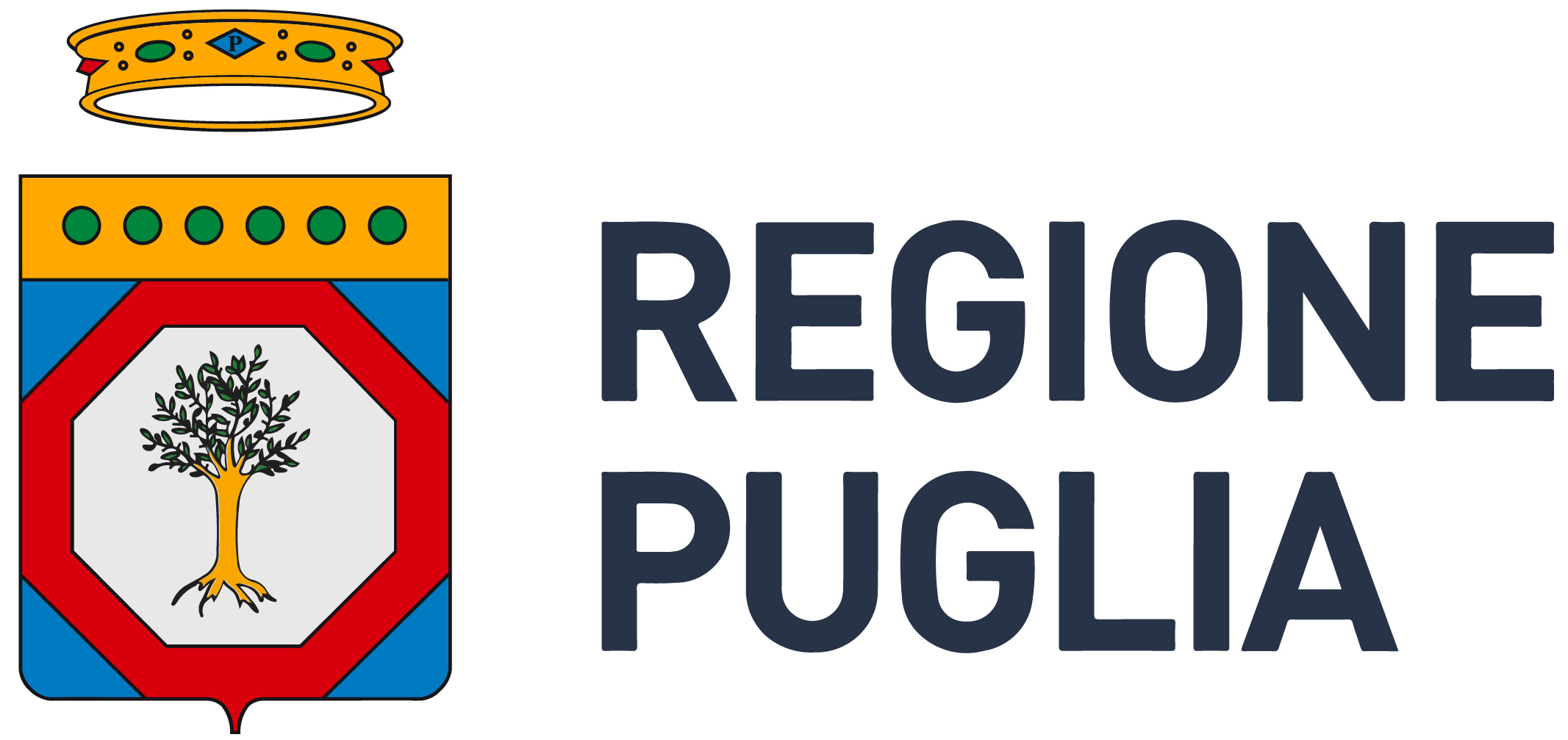 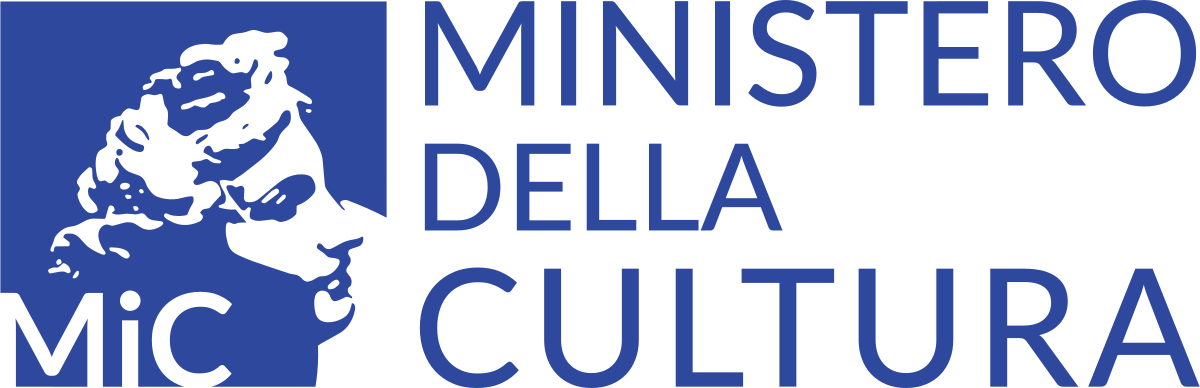 DURATA DEL PROGETTO
Il percorso formativo deve concludersi entro 12 mesi a decorrere dalla data di stipula dell’Atto Unilaterale d’Obbligo, che rappresenta la data formale di avvio del progetto.
I Soggetti realizzatori responsabili degli interventi sono tenuti a dare avvio effettivo alle attività formative del progetto entro 30 giorni dalla stipula dell’Atto Unilaterale d’Obbligo. Il mancato avvio entro tale termine potrà comportare la revoca del finanziamento.
La data ultima di chiusura delle attività progettuali è il 31/12/2023, fatta salva la possibilità di concessione di un’unica proroga per ultimare le attività di rendicontazione.

NUMERO ALLIEVI
Il numero di partecipanti previsti per ciascun percorso formativo, sia in fase di presentazione della proposta progettuale sia durante la realizzazione del progetto, non potrà essere inferiore a 20, pena la revoca del finanziamento.
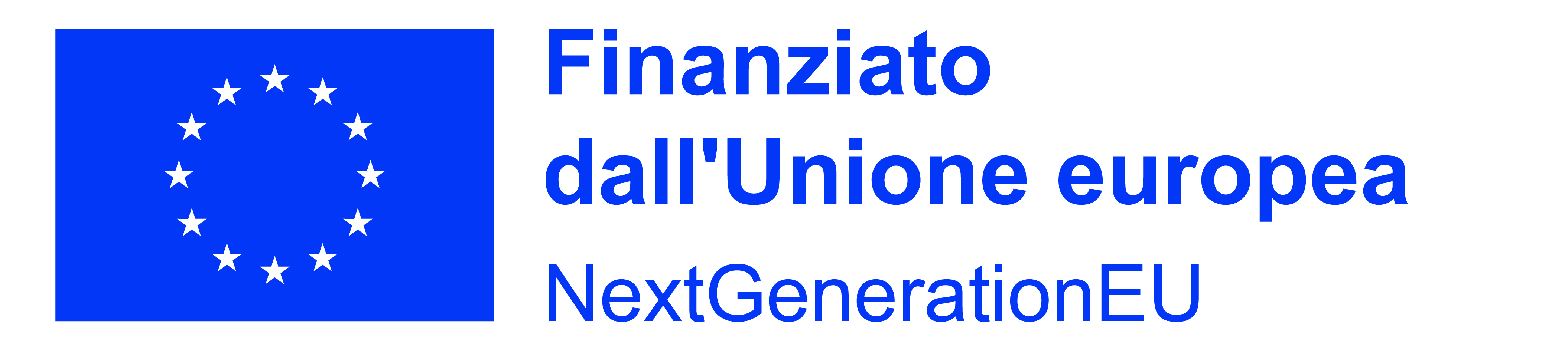 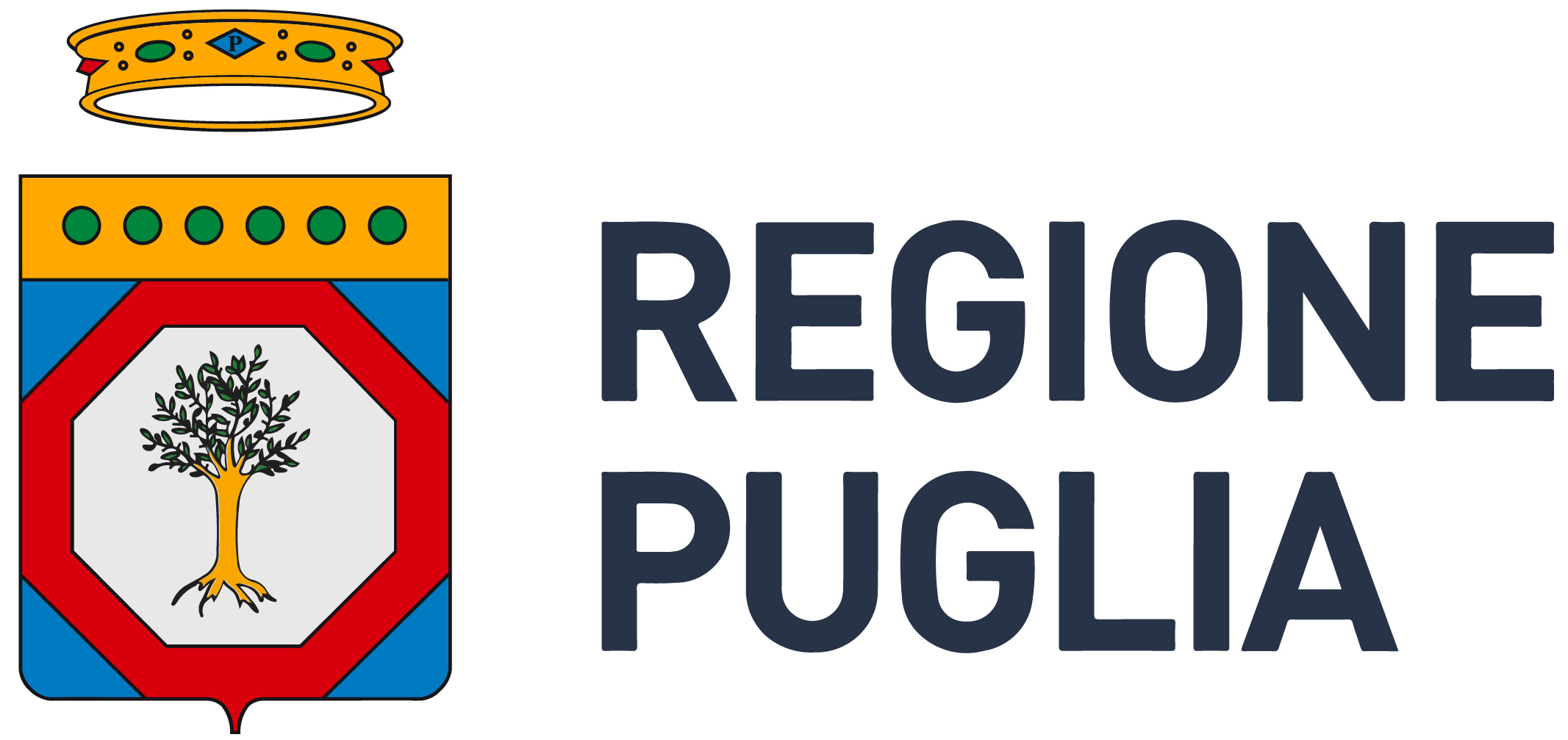 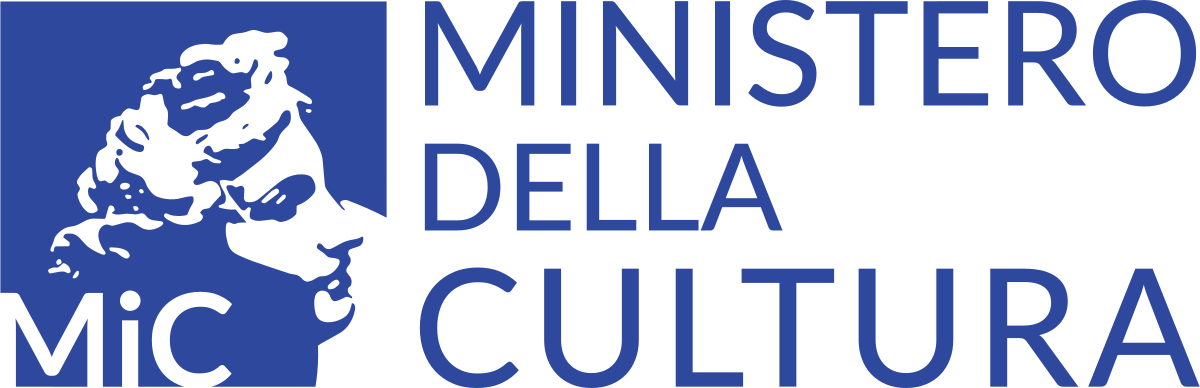 TERMINI E MODALITÀ DI PRESENTAZIONE DELLA DOMANDA
Ogni Soggetto proponente potrà presentare al massimo n. 1 (una) proposta progettuale a valere sul presente Avviso, pena l’inammissibilità delle proposte progettuali presentate successivamente.
Le proposte progettuali possono essere presentate a partire dal giorno 30/01/2023. Lo sportello per la presentazione delle domande rimarrà aperto fino alle ore 12:00 del giorno 15/02/2023.

INDIRIZZO PEC > giardinieridarte.regione@pec.rupar.puglia.it
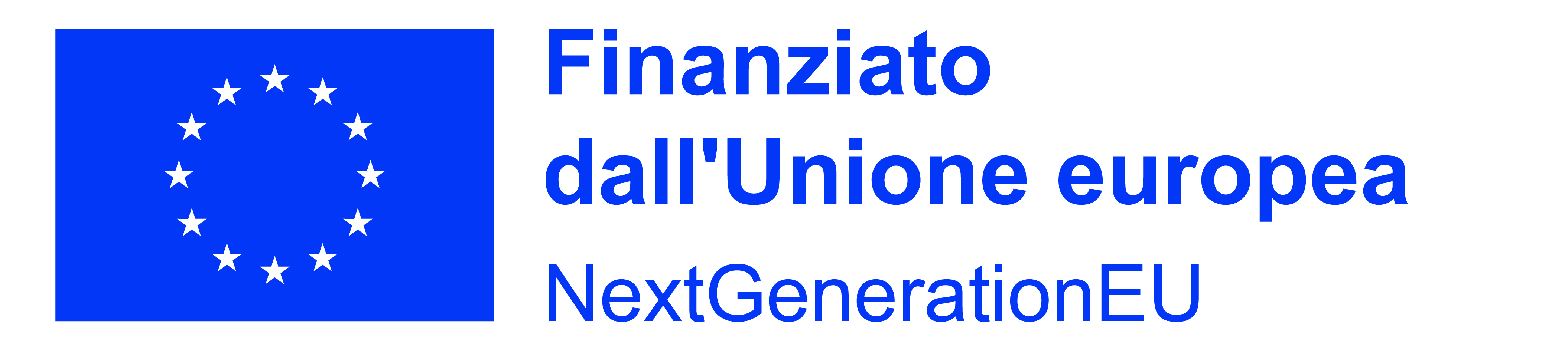 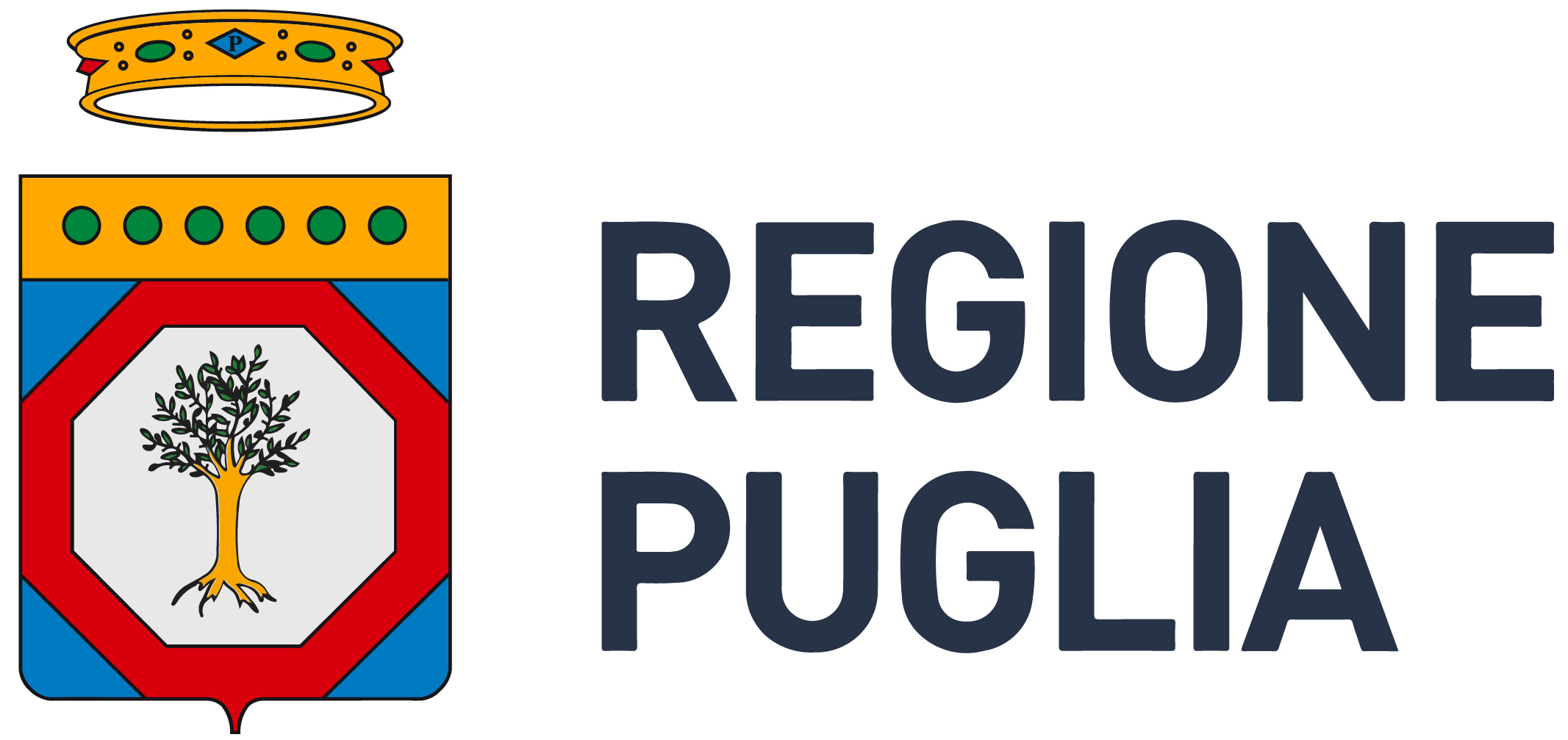 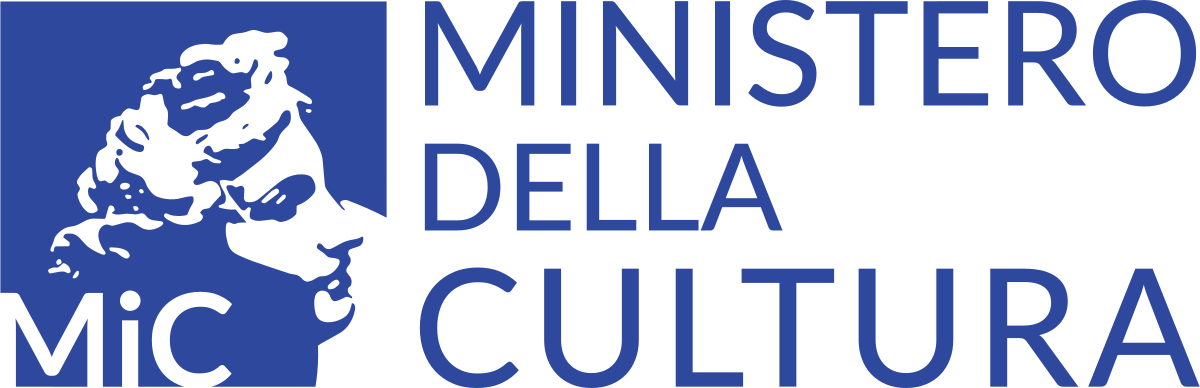 CRITERI DI AMMISSIBILITÀ
Proposte progettuali:
pervenute entro i termini e secondo le modalità di cui al paragrafo 9, a pena di esclusione;
presentate da operatori in forma singola in possesso dei requisiti di cui al paragrafo 5, a pena di esclusione;
contenenti le lettere di adesione al progetto sottoscritte con i soggetti obbligatori di cui al paragrafo 5, a pena di esclusione.
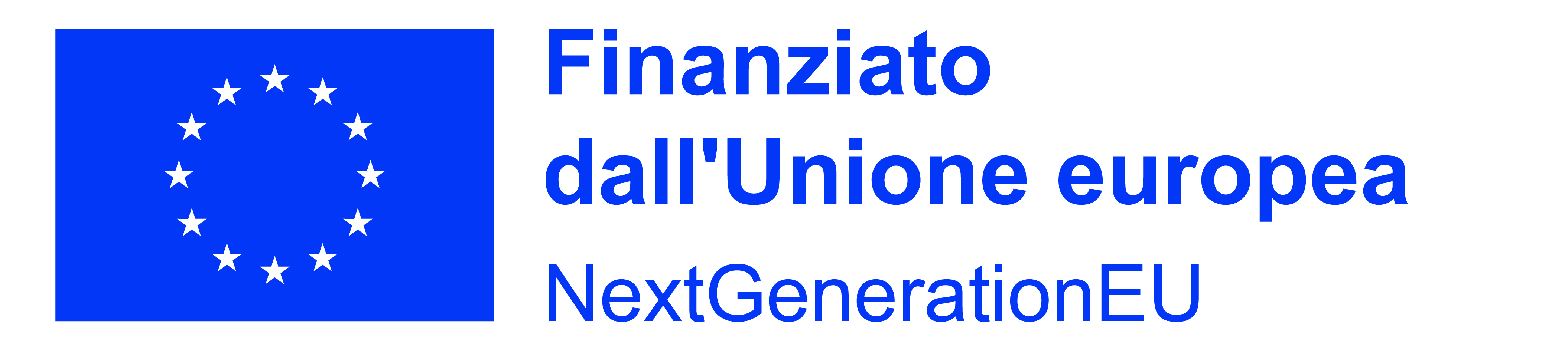 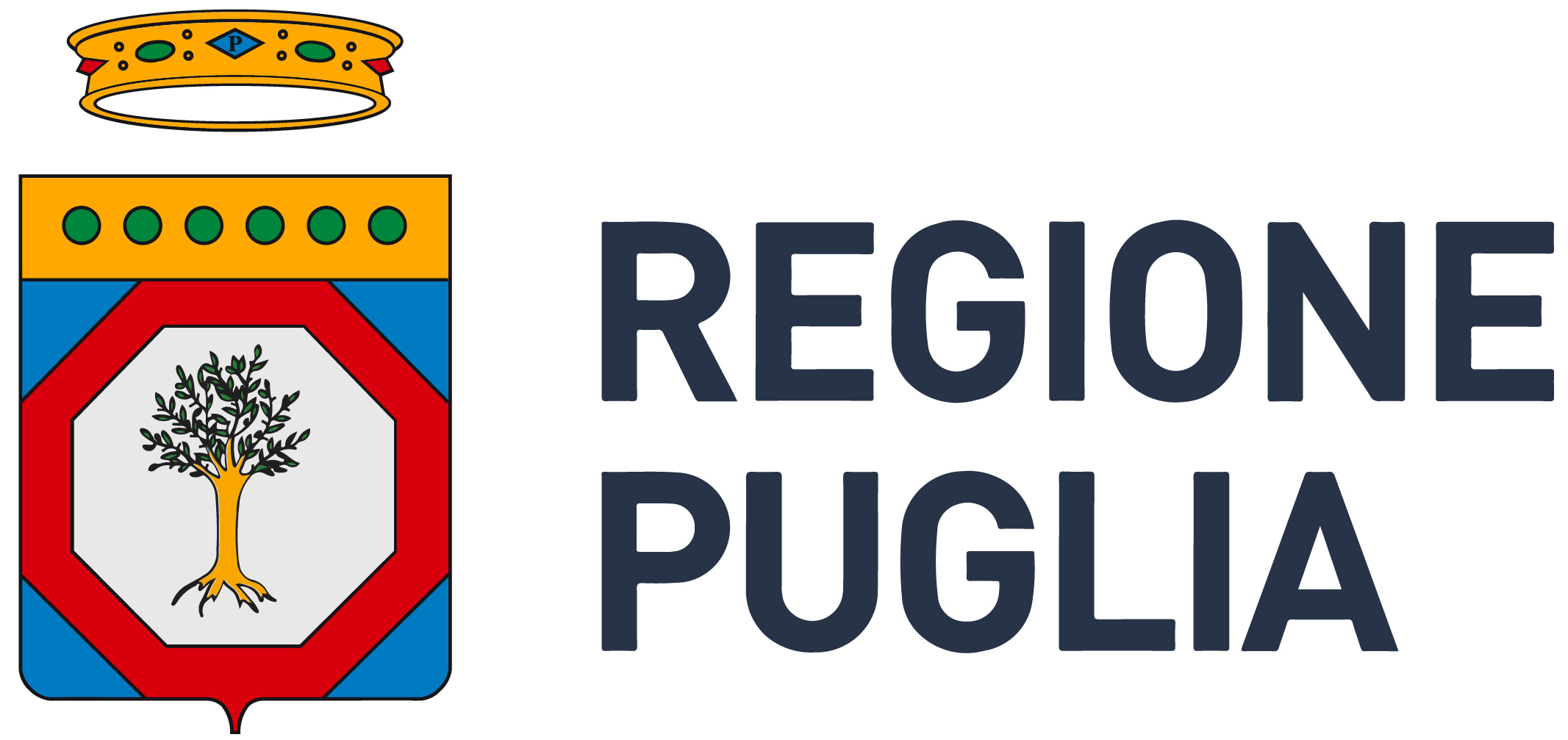 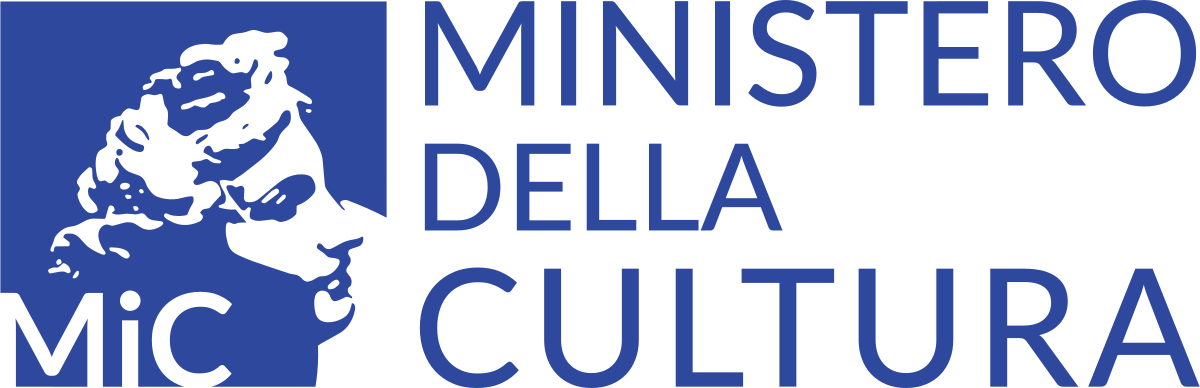 CRITERI DI VALUTAZIONE – punteggio minimo 60/100
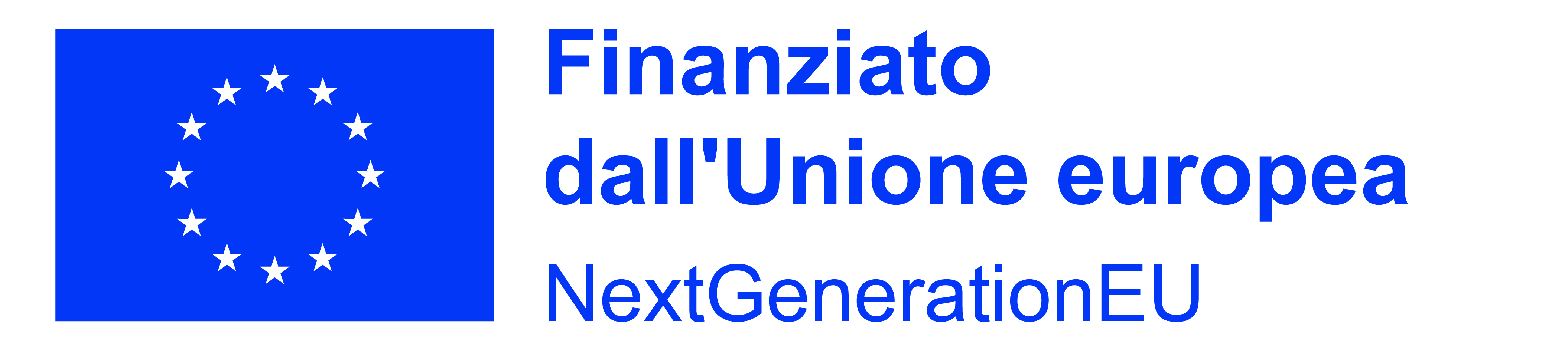 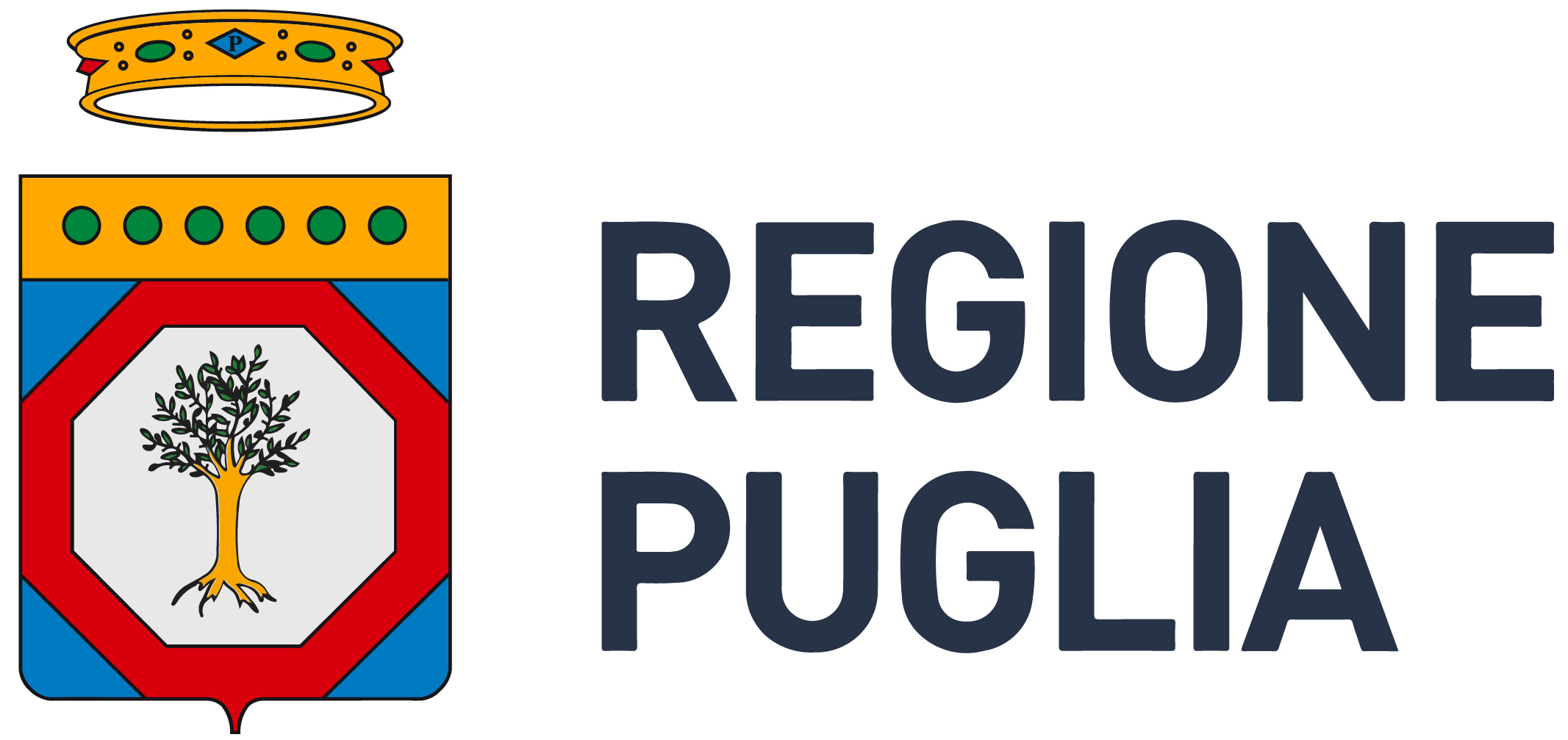 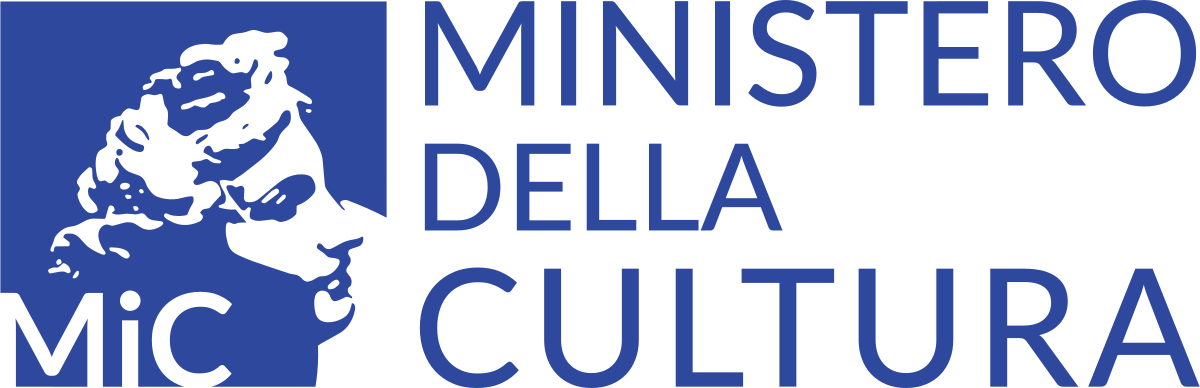 Grazie per l’attenzione
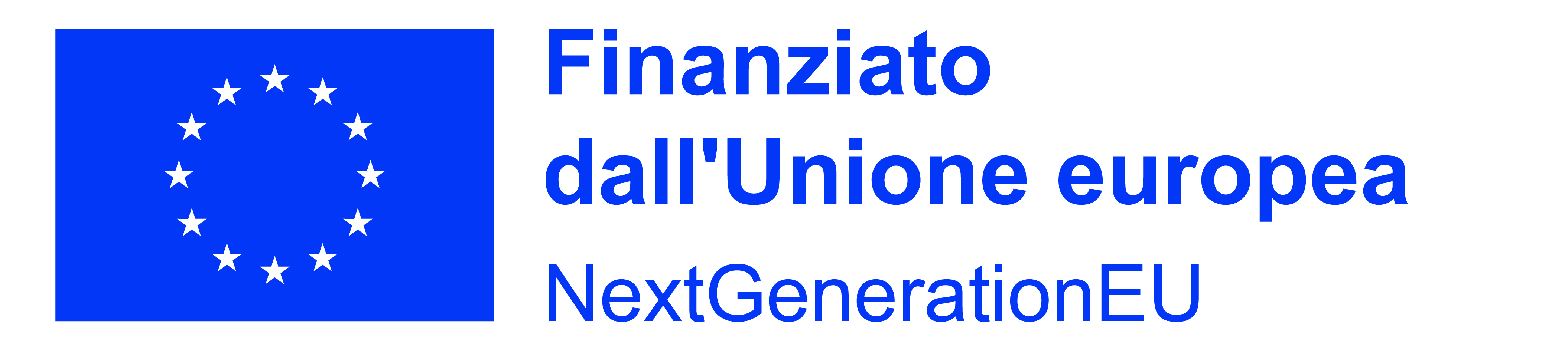 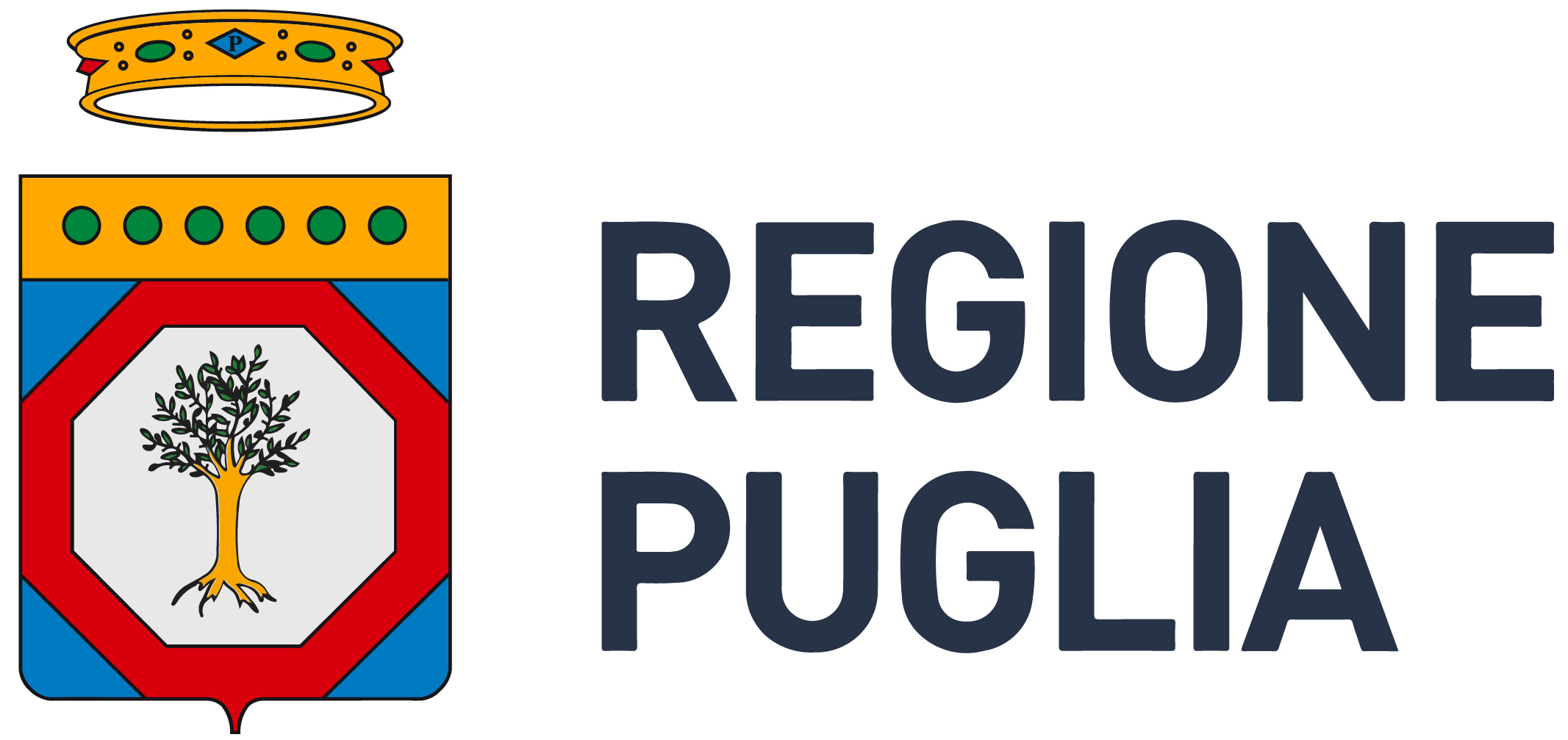 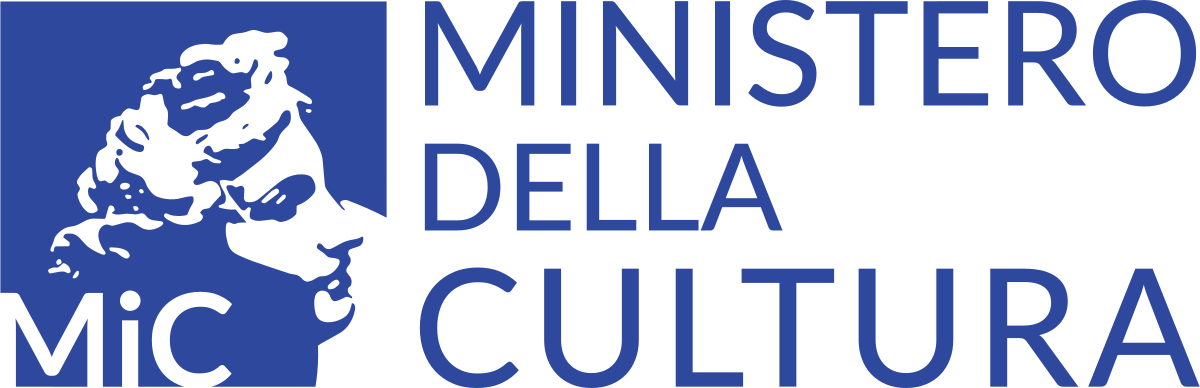